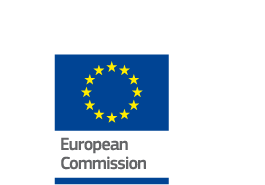 A novel approach to model evaluation:
Error diagnostic of AQMEII 3 modelling data

Stefano Galmarini & Efisio Solazzo
EC/Joint Research Center, Italy


AQMEII 3: phase 3 of the Air Quality Model Evaluation International Initiative
Coordinated by EC/JRC and US-EPA

Regional program of the HTAP2 exercise (Hemispheric Trasp. Of Air Pollution)

Dealing with 2010 regional scale modelling over NA and EU
Emissions: MACC and US EPA/Env Canada + Edgar v2 with embedded regional EI
BC: global models participating to hemispheric exercise, ECMWF post used
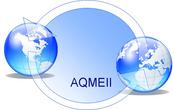 Spectral decomposition
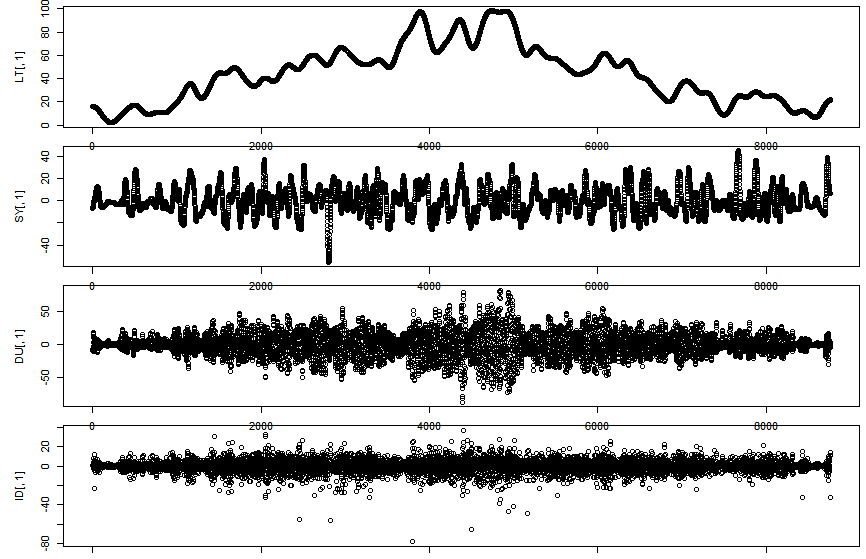 Spectral decomposition of time series of ozone derived from power spectrum analysis

Four components ID, DU, SY, LT
ID : intra-day (fast-acting < 12h)
DU: diurnal (day/night [12h; 2.5d]
SY : Synoptic (weather [2.5d;21d]
LT : Long term (slow processes > 21d) 

LT is the base line, the other components are obtained using the filter as band-pass and have zero mean
LT
SY
DU
ID
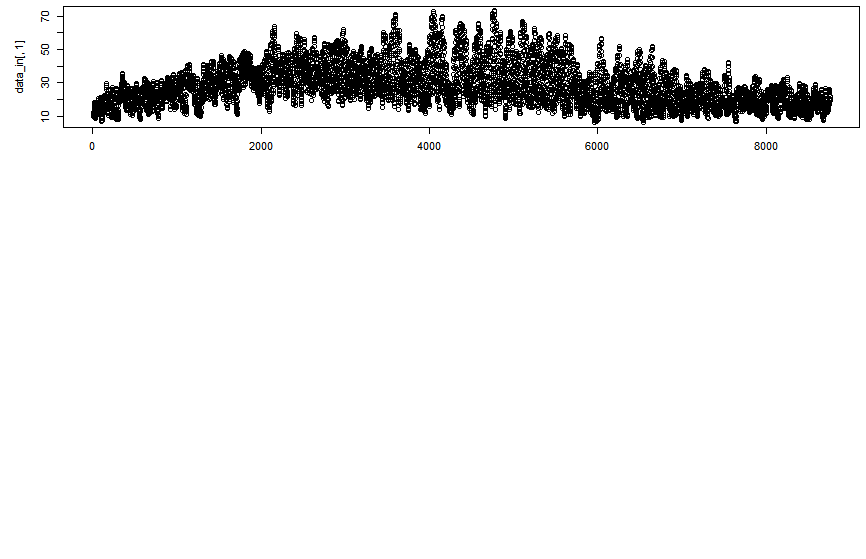 3
7 October 2015
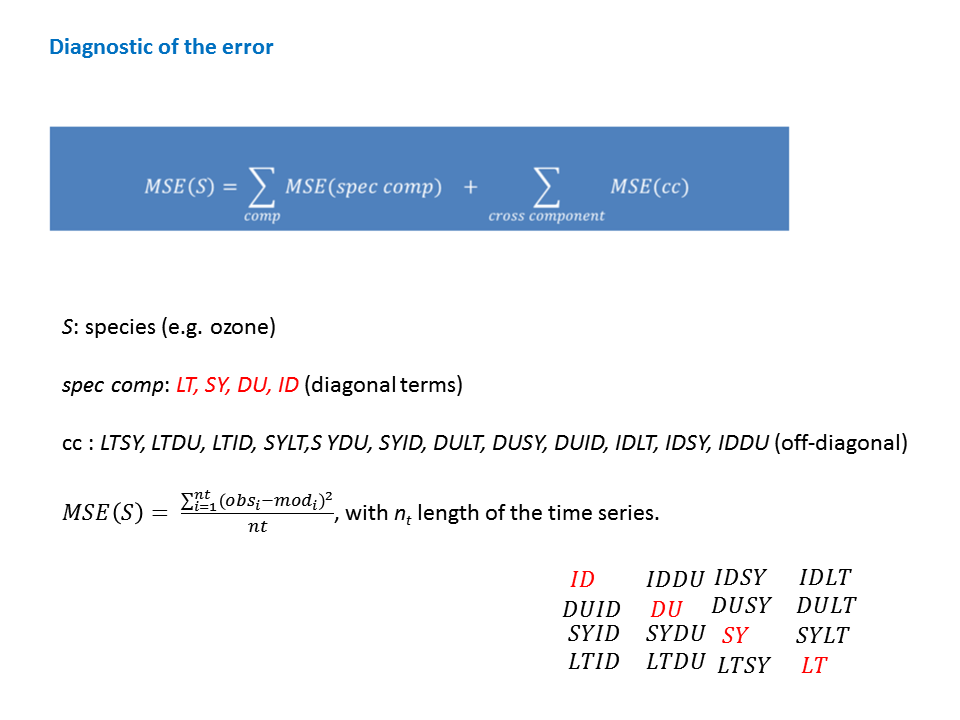 mMSE: Portion of the variance not explainable by the model: either model too poor (under-fitting) (LT component) or measurements too noisy (DU component), possibly both.
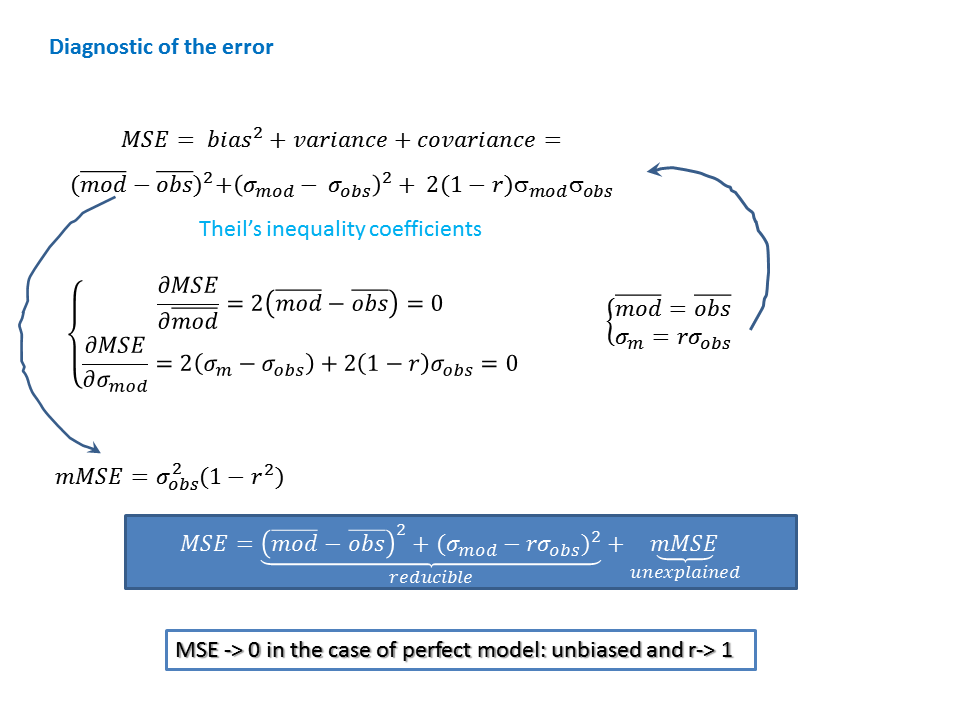 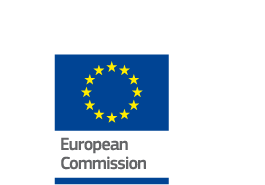 ERROR
LT
SY
DU
ID
mMSE
bias
variance
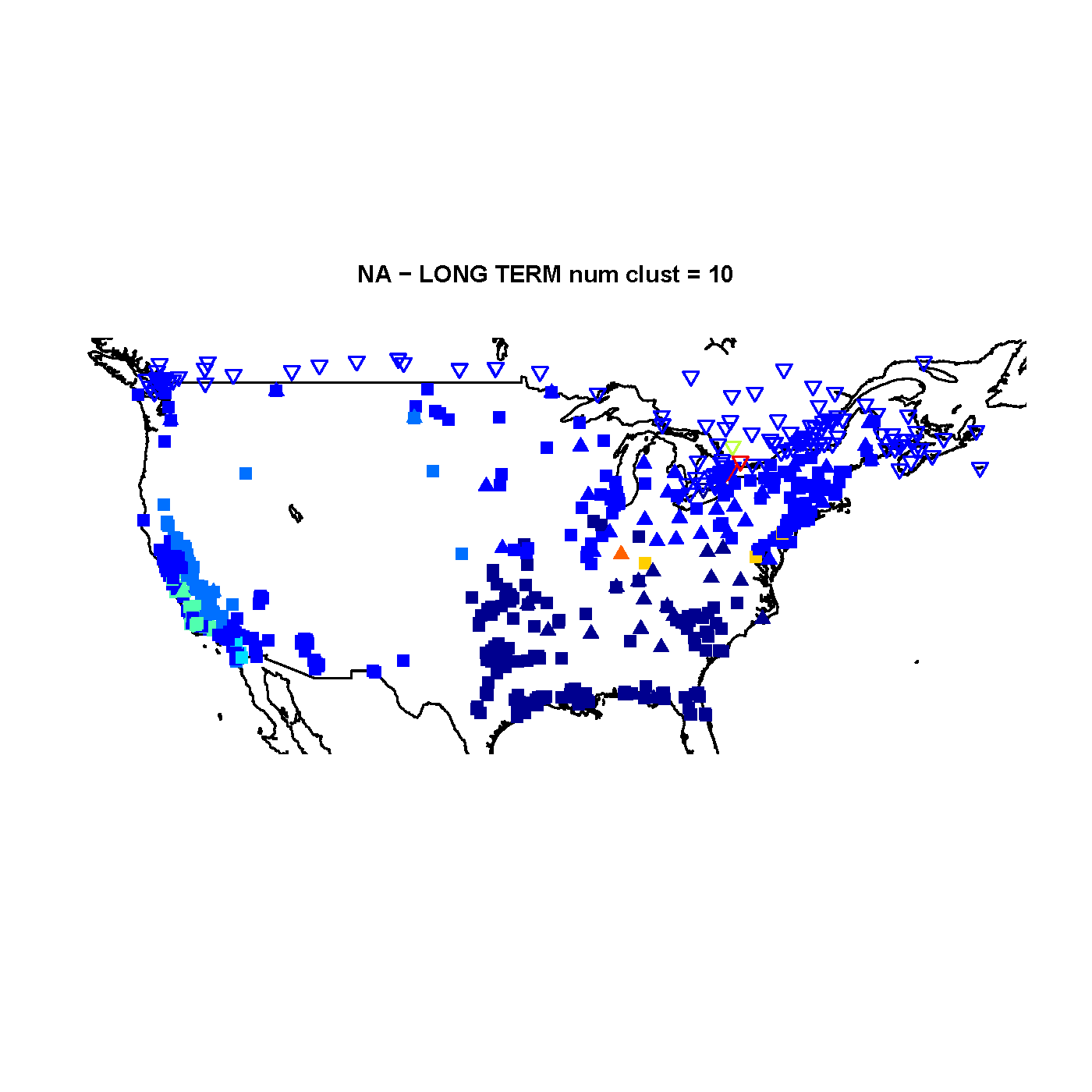 region1
region3
LAT: (26, 51); LON: (-125, -55)
Availability 75%
Max 360 hour continuous missing
AIRS, CAST, NAPS 
No imputation on missing values
No area-type filter
region2
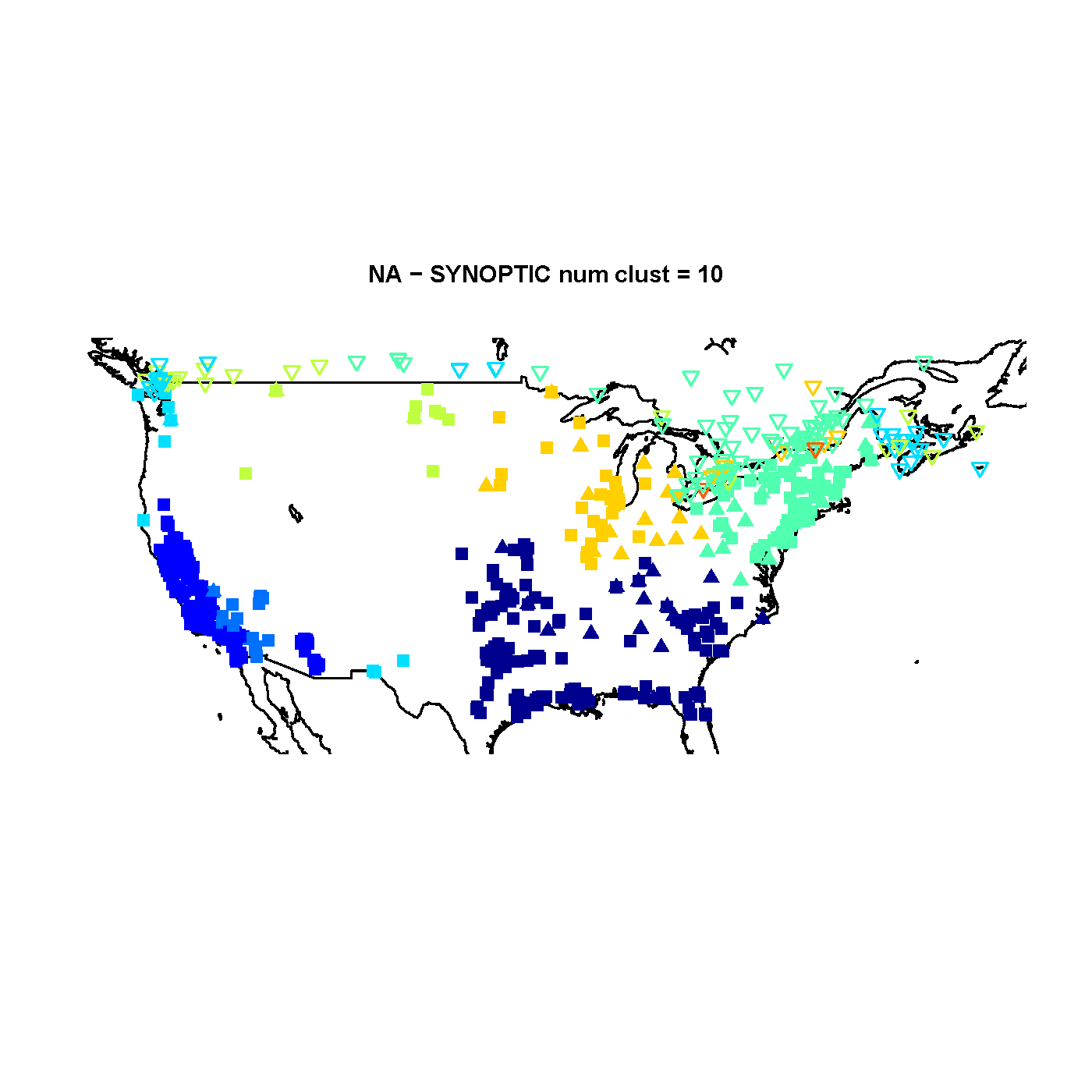 Solazzo & Galmarini, 2015: Comparing apples with apples: Using spatially distributed time series of monitoring data for model evaluation, AE
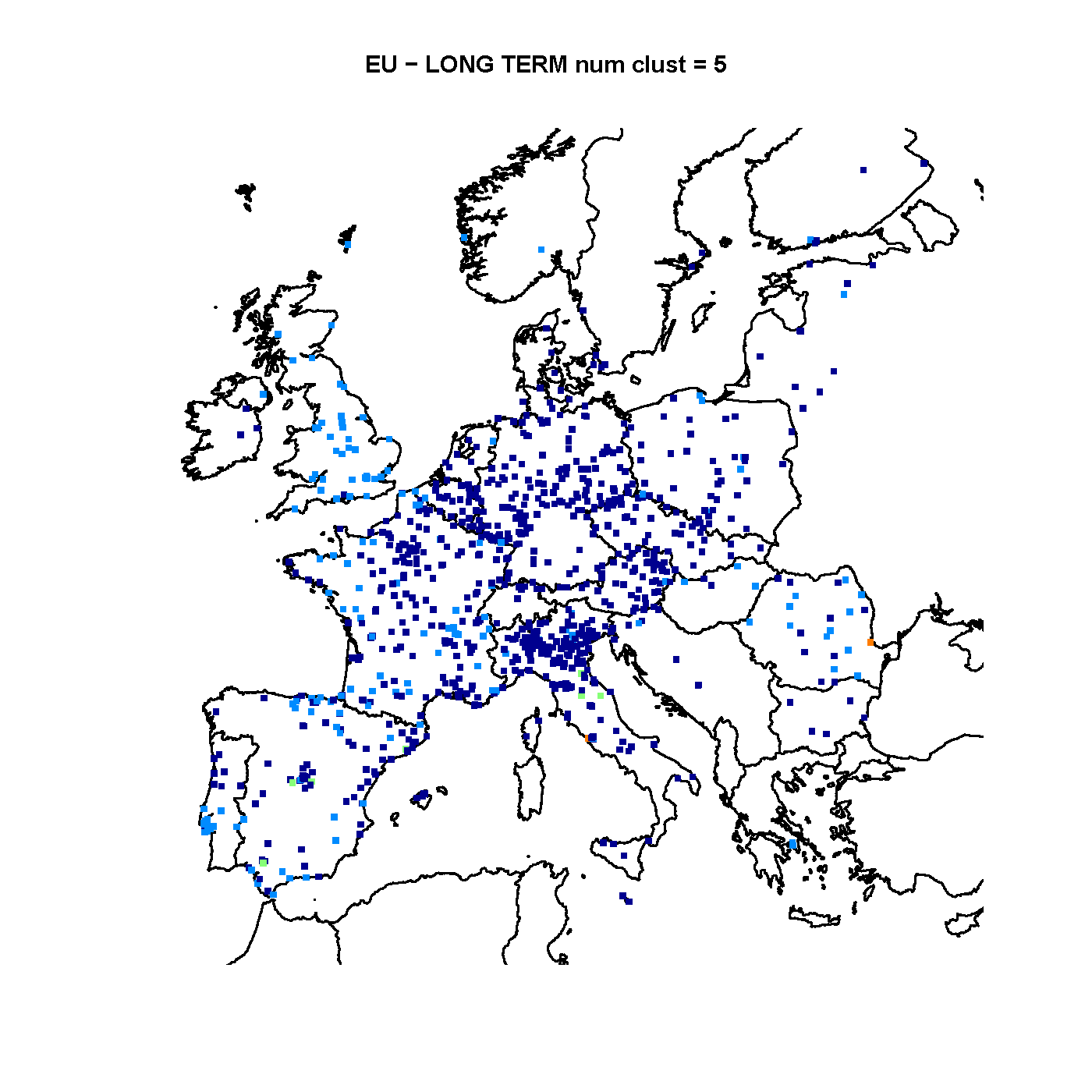 LON: (-10, 39); LAT: (30, 65)
Availability 75%
Max 360 hour continuous missing
AirBase only
No imputation on missing values
No area-type filter
Region 2
Region 1
Region 3
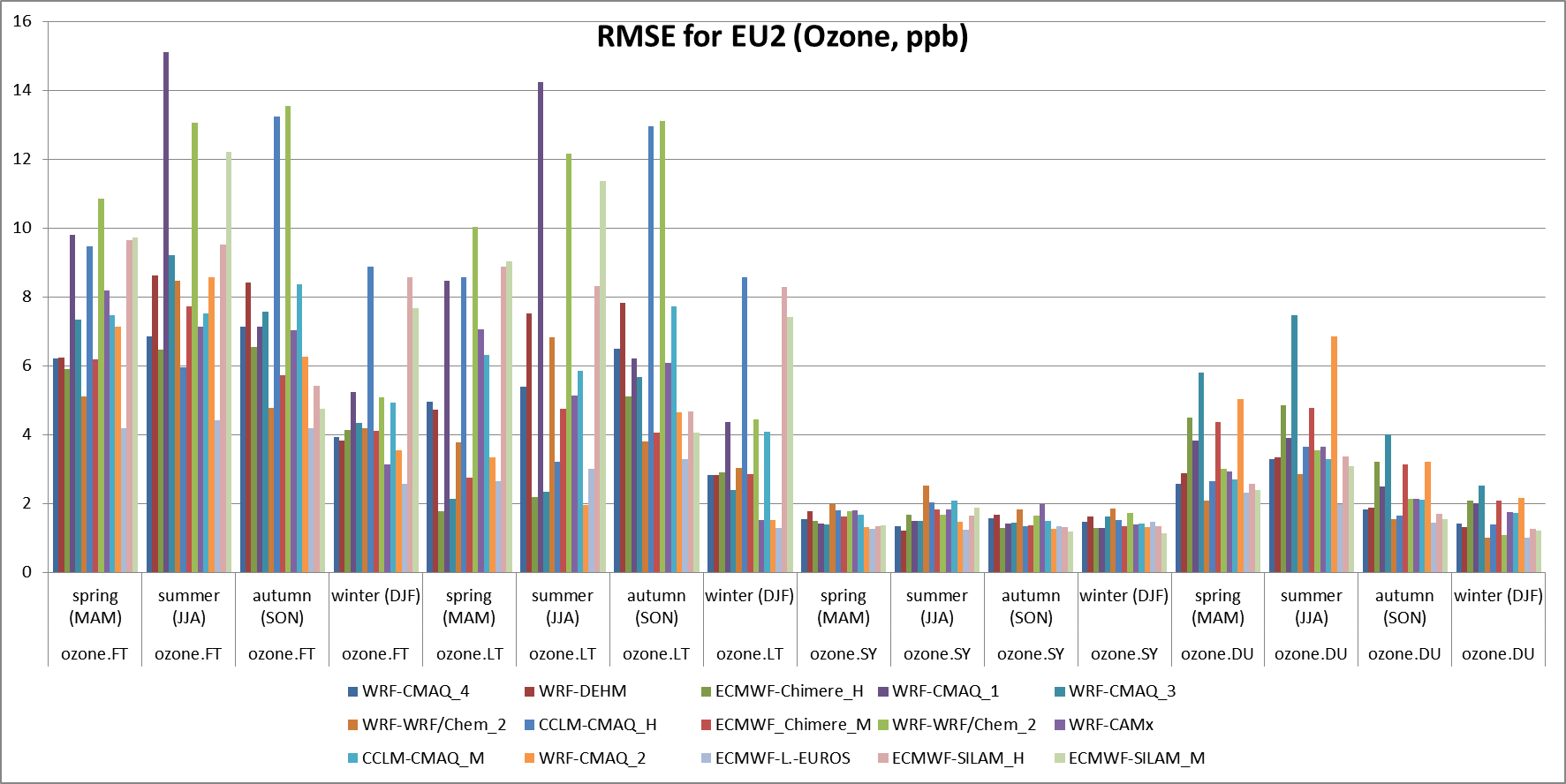 §
FT: Full time series (no filter)
DU: diurnal (day/night [12h; 2.5d]
SY : Synoptic (weather [2.5d;21d]
LT : Long term (slow processes > 21d)
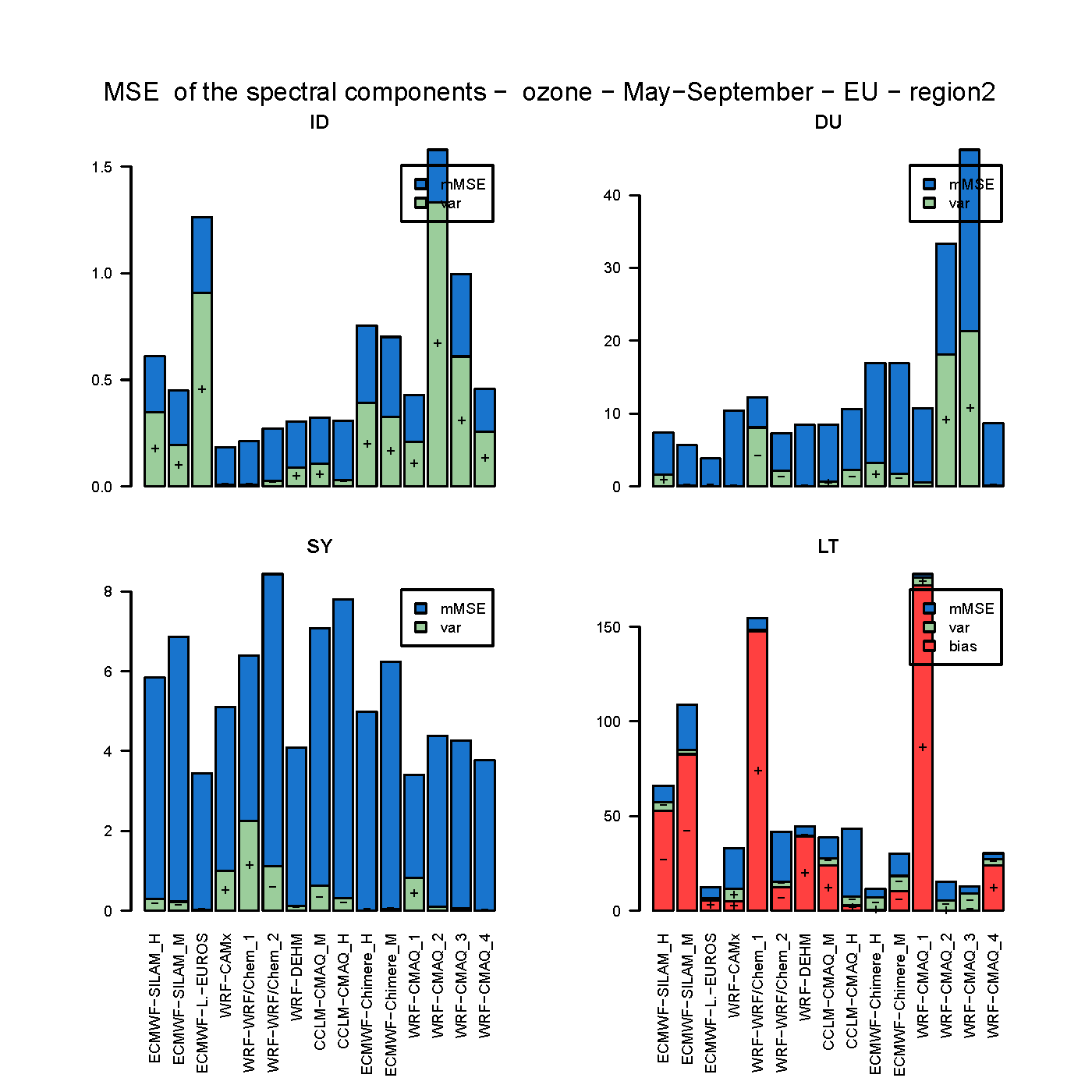 The LT contains all the bias by construction 

The signs indicate model underprediction (-) or overprediction (+) of bias and variance.

‘_H’: HTAP
‘_M’: MACC 

bias =(<mod>-<obs>)2
var = (mod- r obs)2
mMSE= 2(1-r) mod obs
(ppb2)
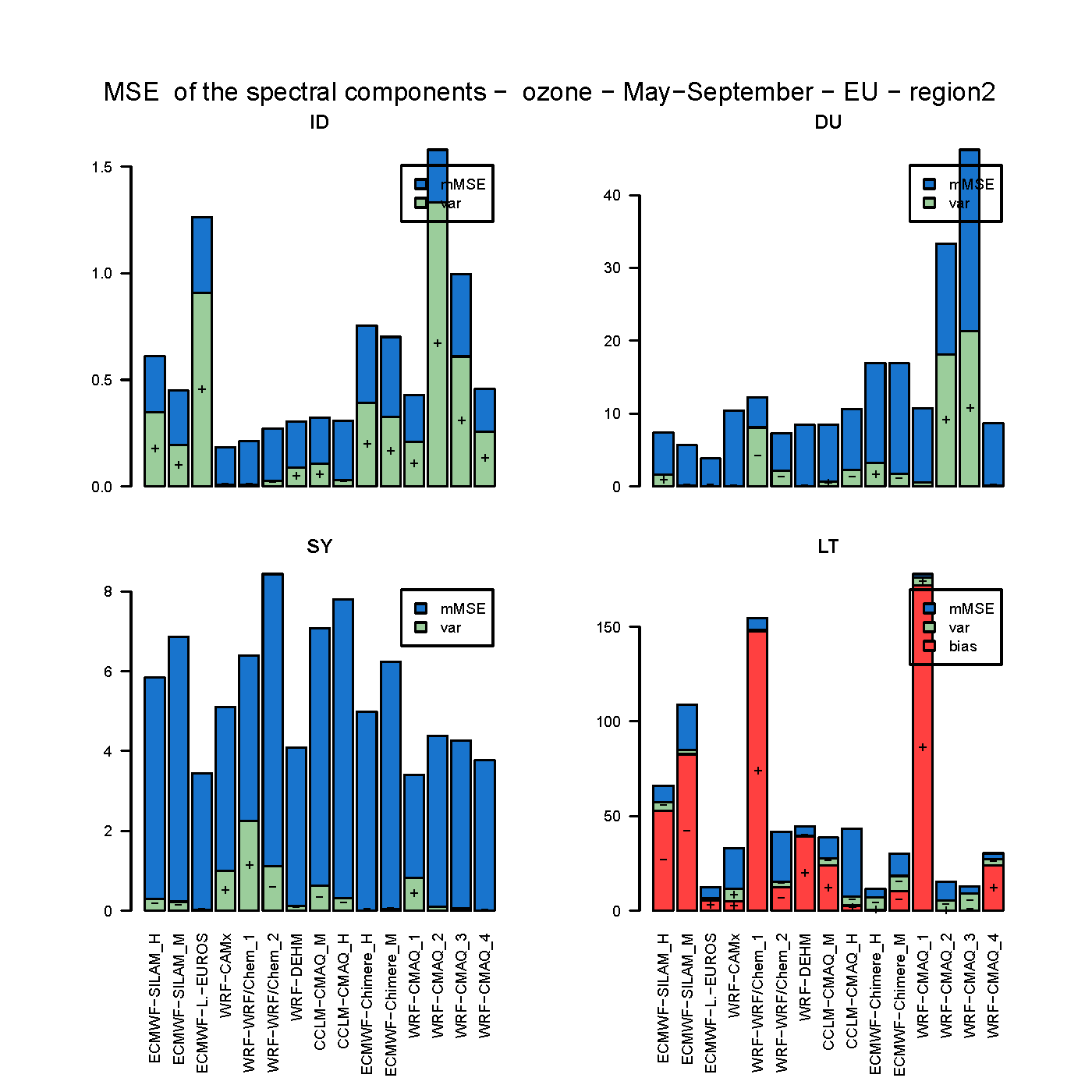 The LT contains all the bias by construction 

The signs indicate model underprediction (-) or overprediction (+) of bias and variance.

‘_H’: HTAP
‘_M’: MACC 

bias =(<mod>-<obs>)2
var = (mod- r obs)2
mMSE= 2(1-r) mod obs
(ppb2)
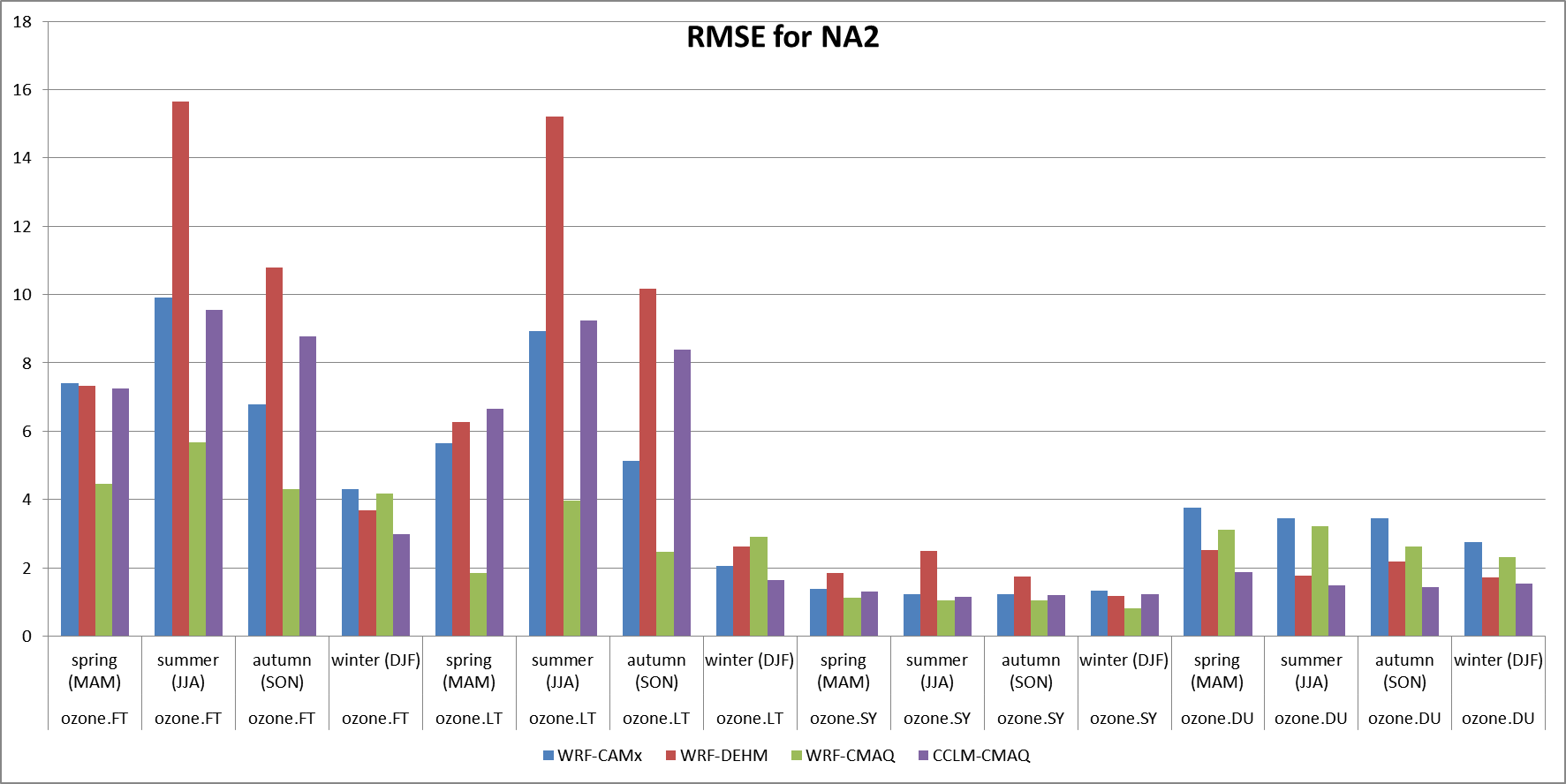 §
(ozone, ppb)
FT: Full time series (no filter)
DU: diurnal (day/night [12h; 2.5d]
SY : Synoptic (weather [2.5d;21d]
LT : Long term (slow processes > 21d)
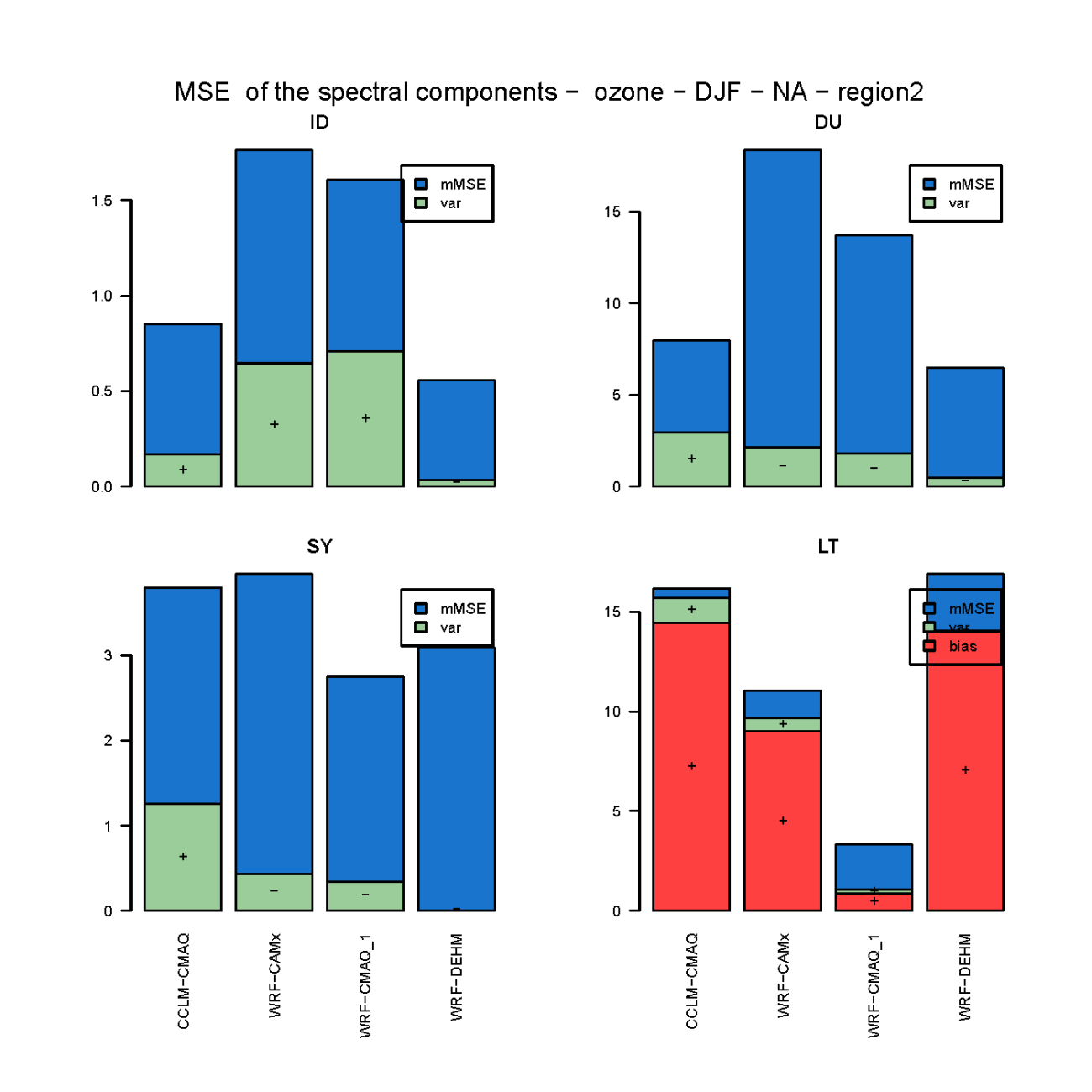 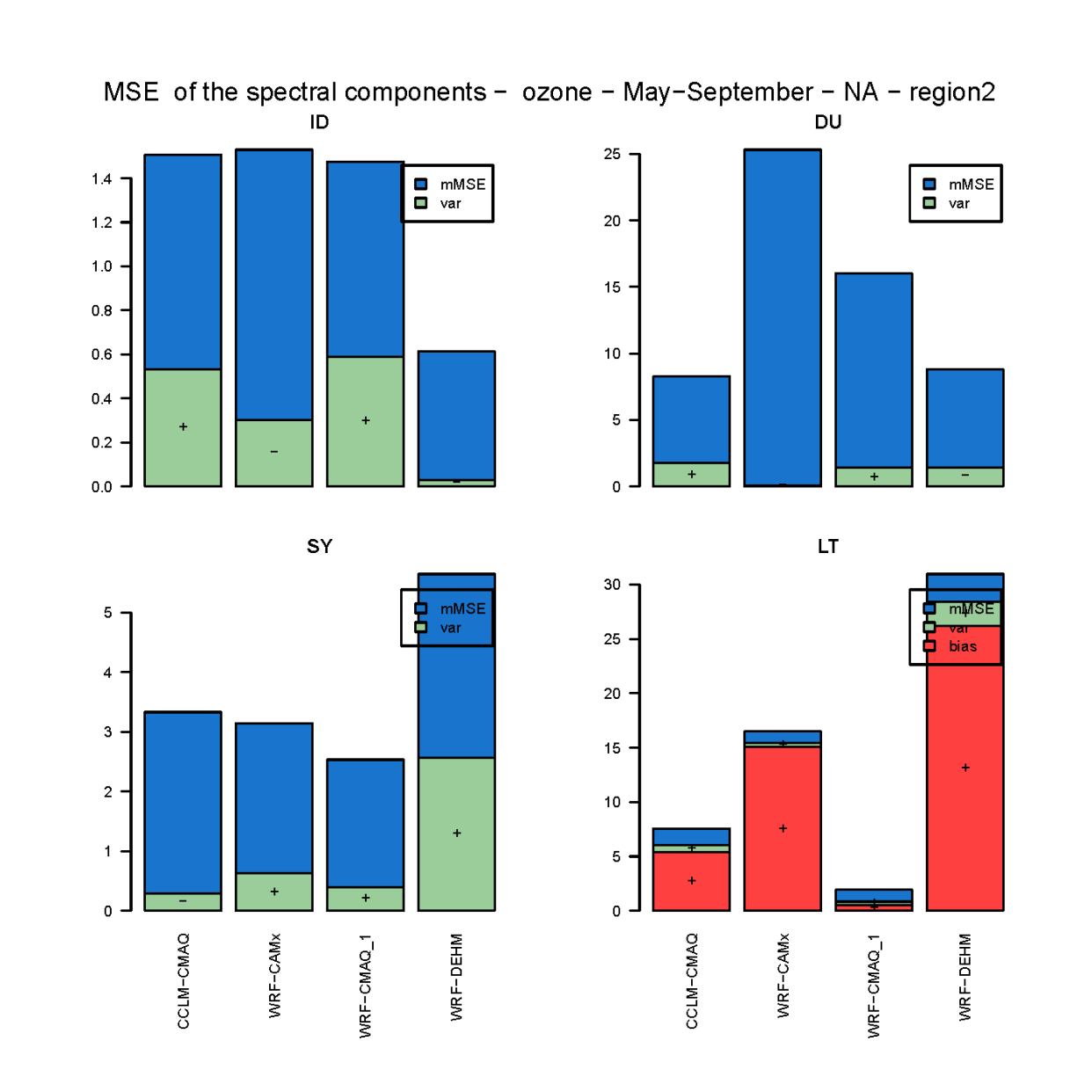 (ppb2)
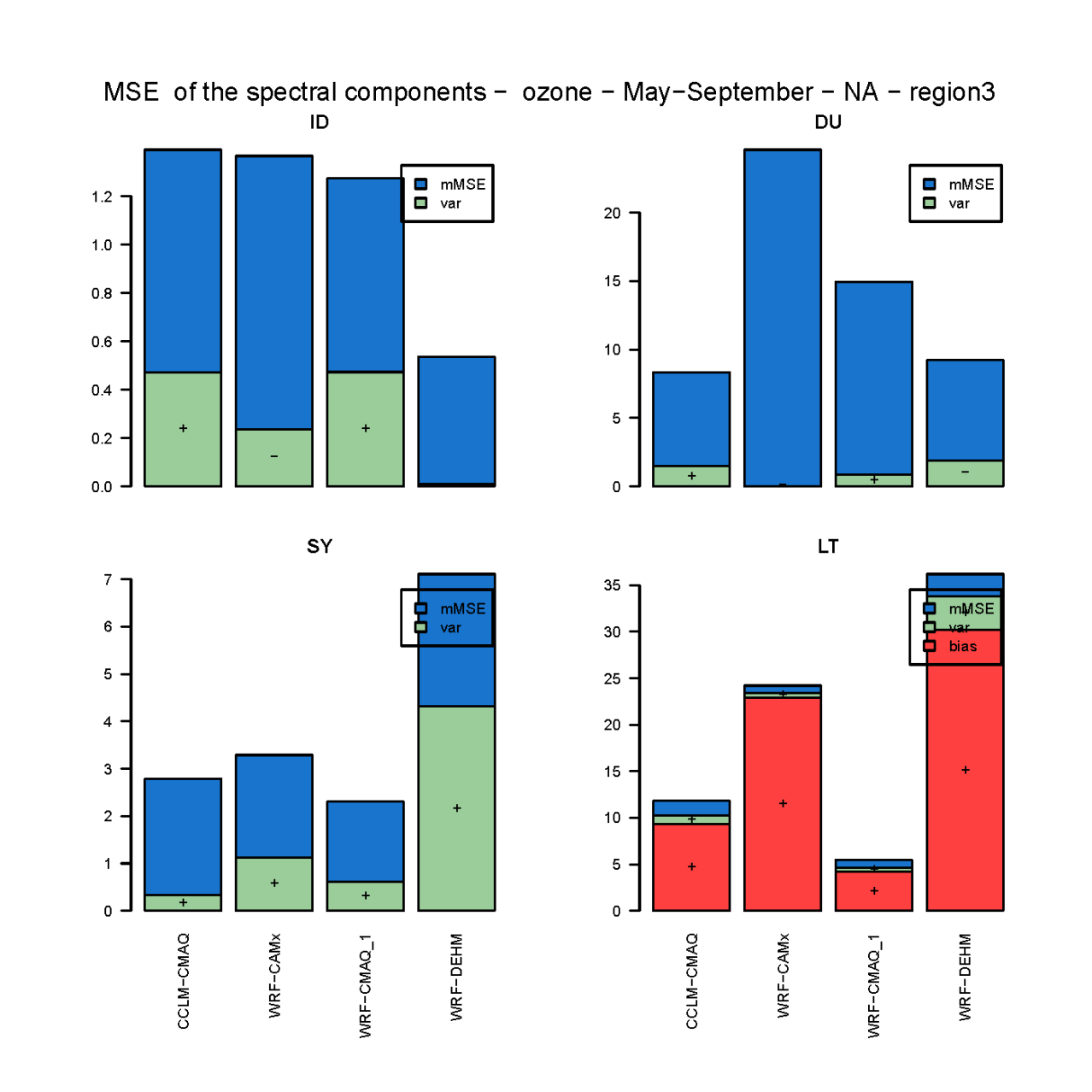 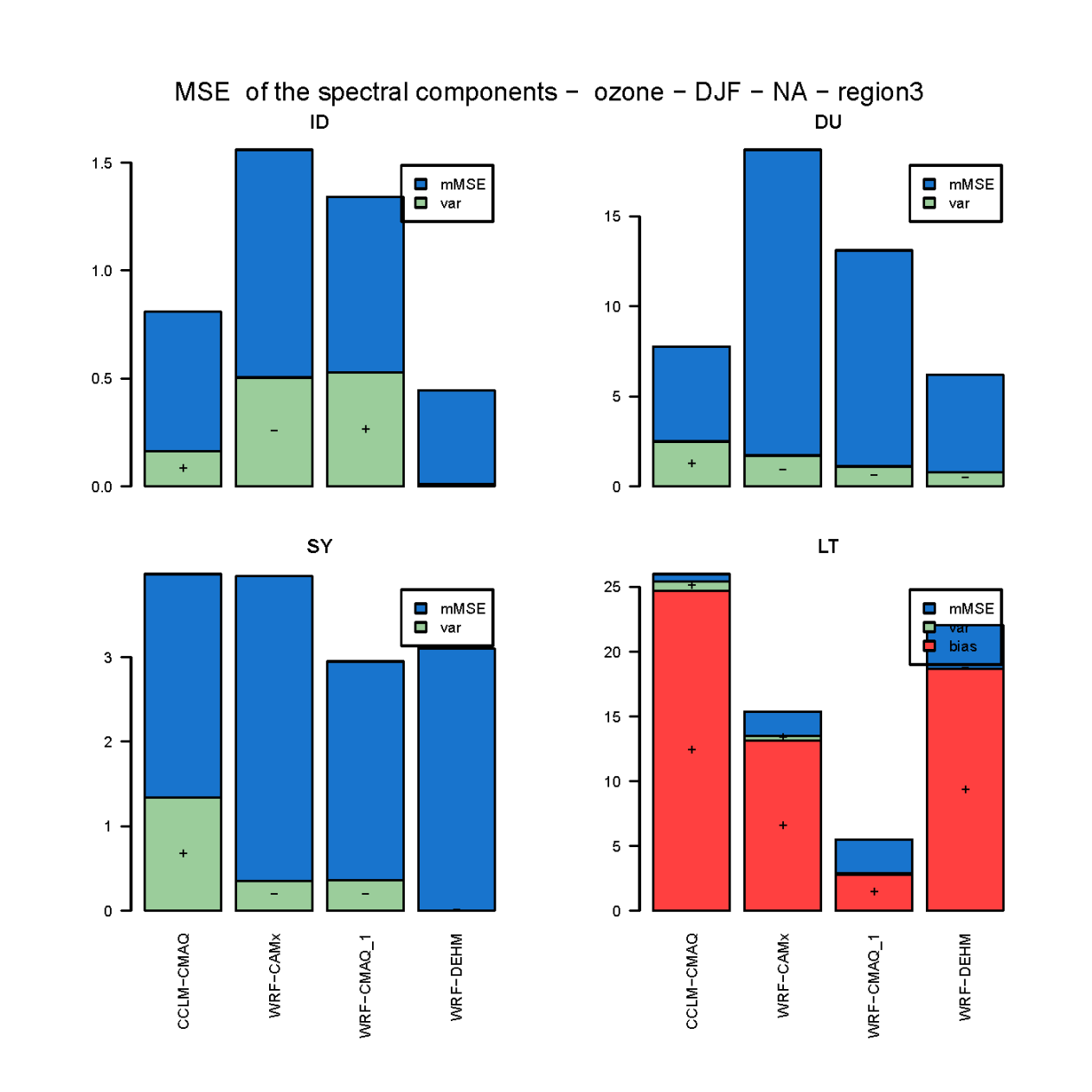 (ppb2)
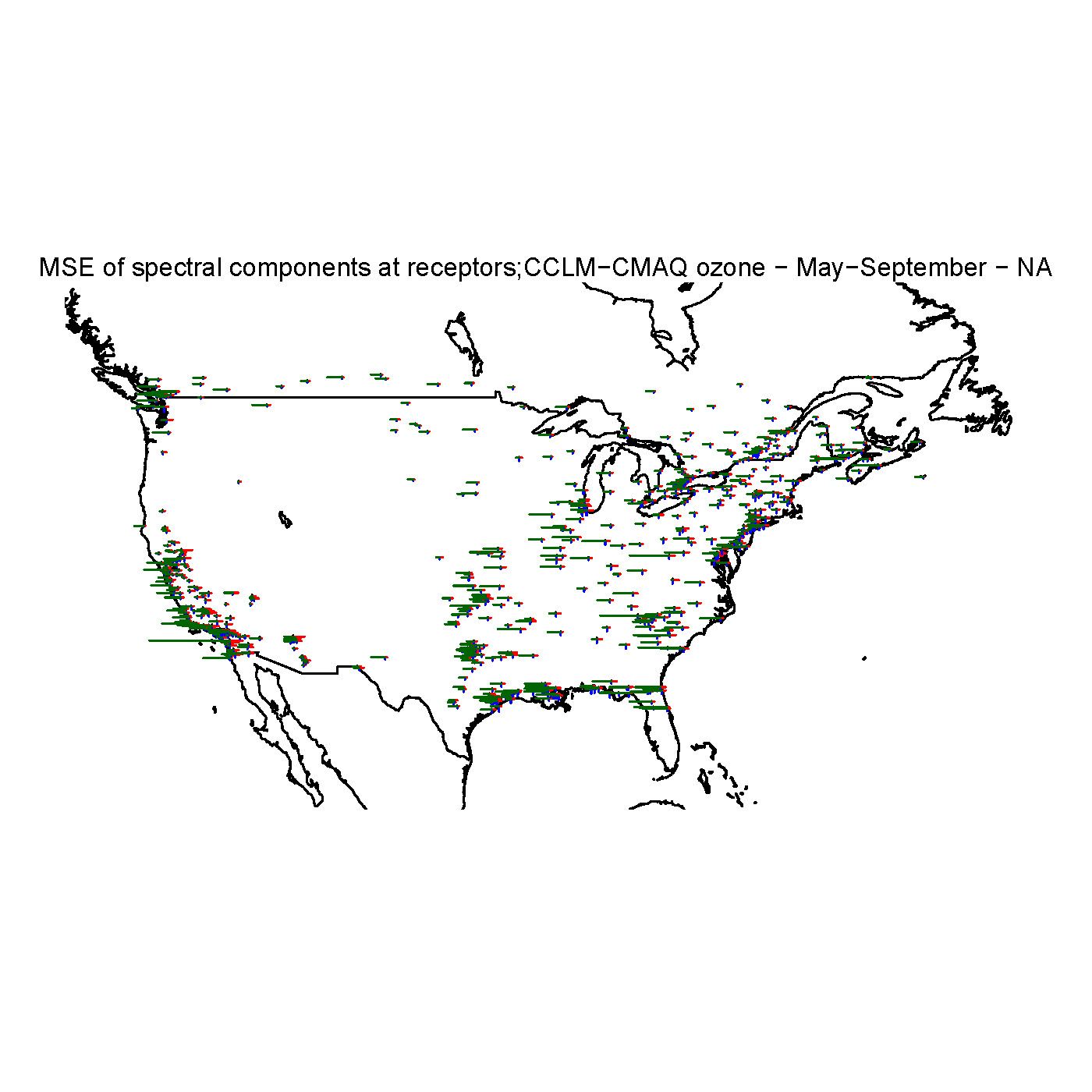 the plots shows the relative magnitude only (all segments are normalised to the longest one)
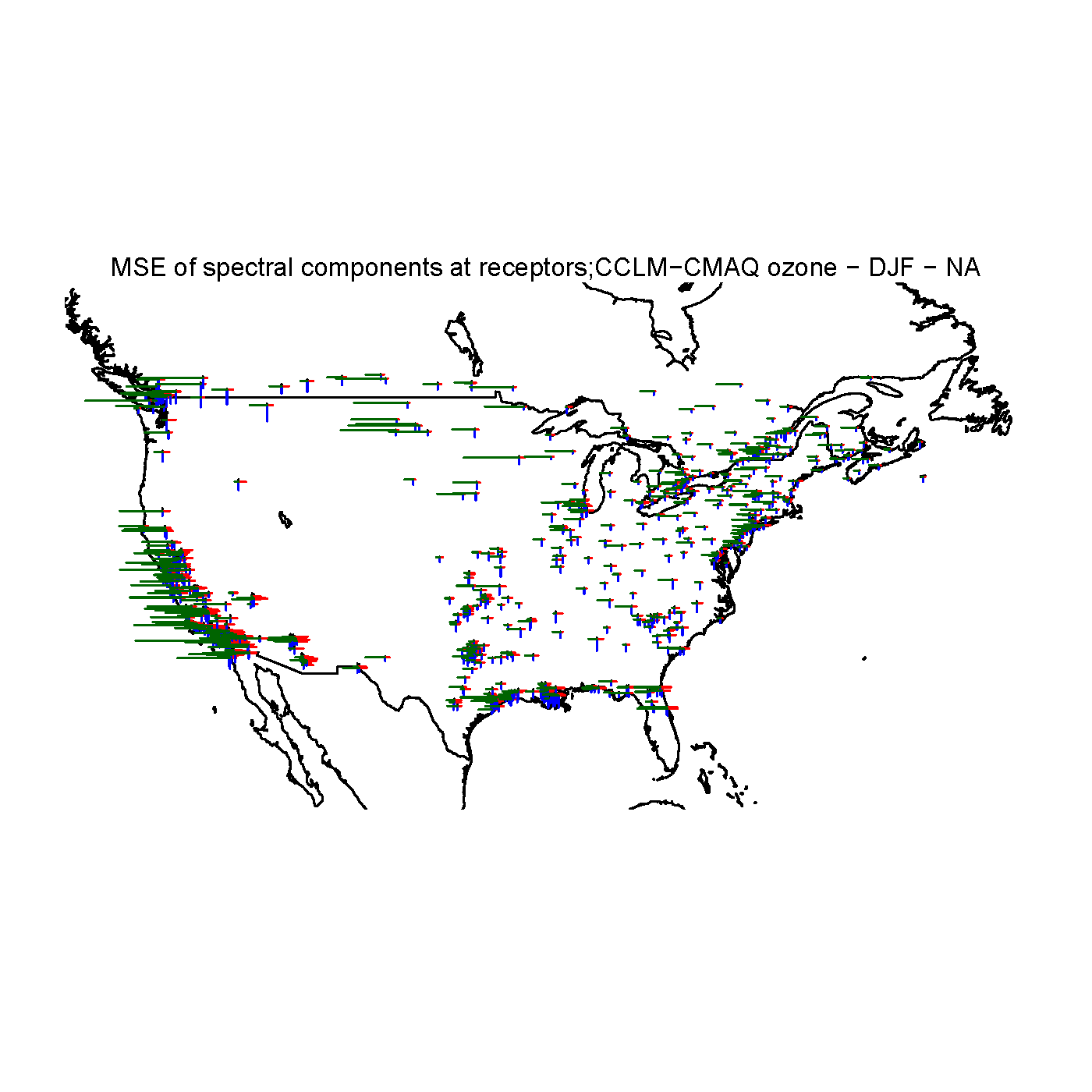 ID
LT
DU
SY
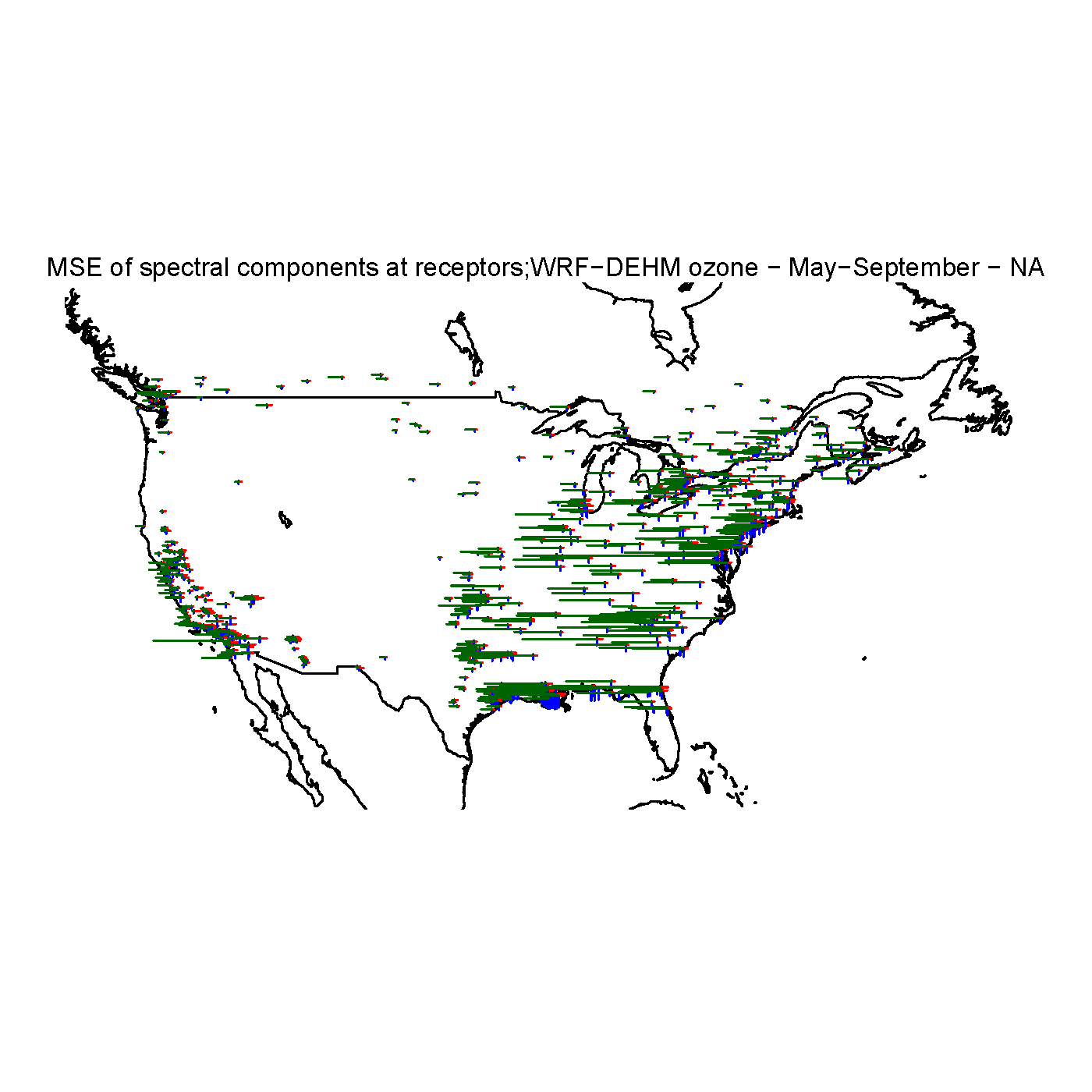 Spring/summer: error largest in the central-east part, where LT is predominant over DU and SY. Western part is LT/DU dominated but error is smaller than in the other parts
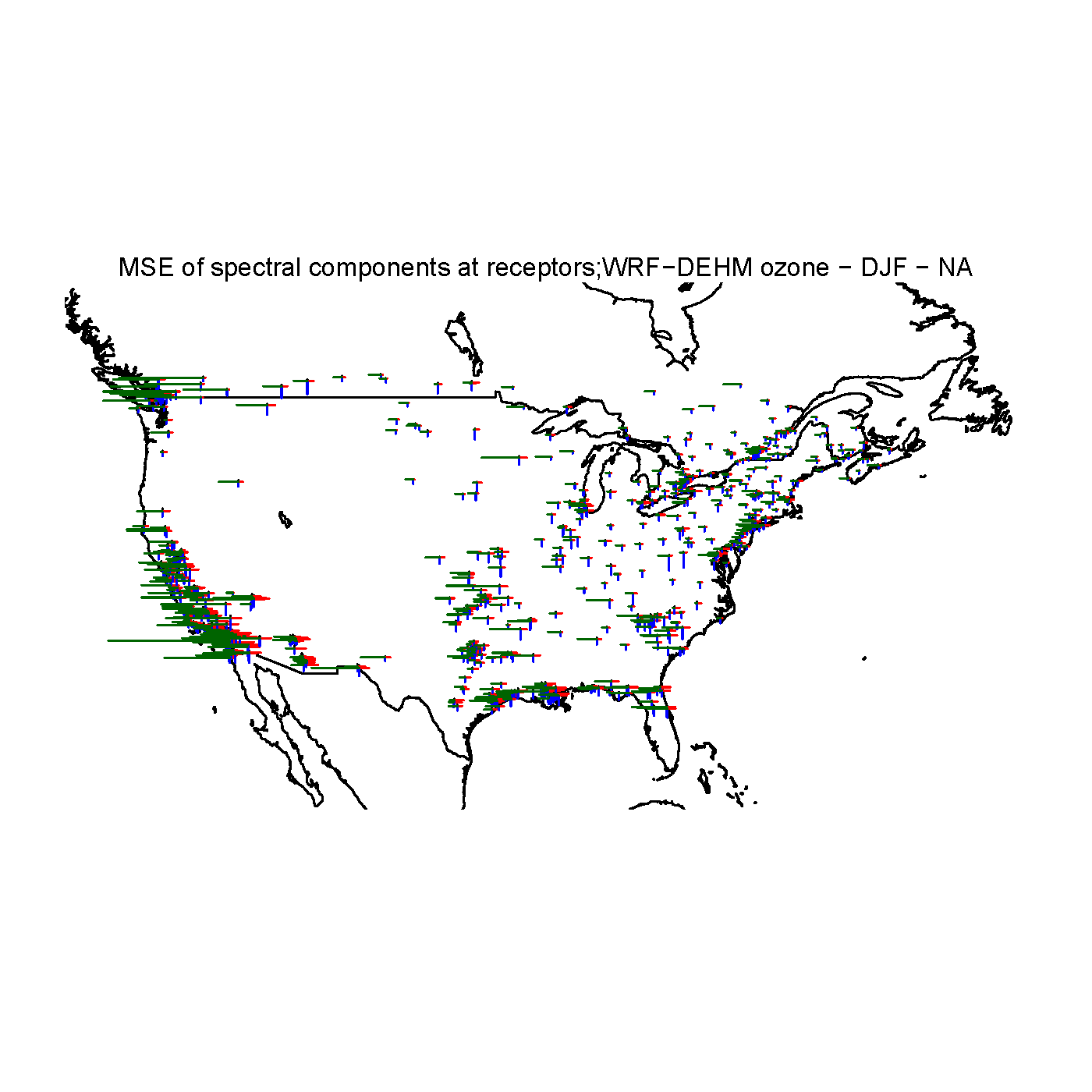 Winter: error largest in the west, where LT is predominant.
Central-east the LT error is comparable to that of the other component and sometime smaller than SY
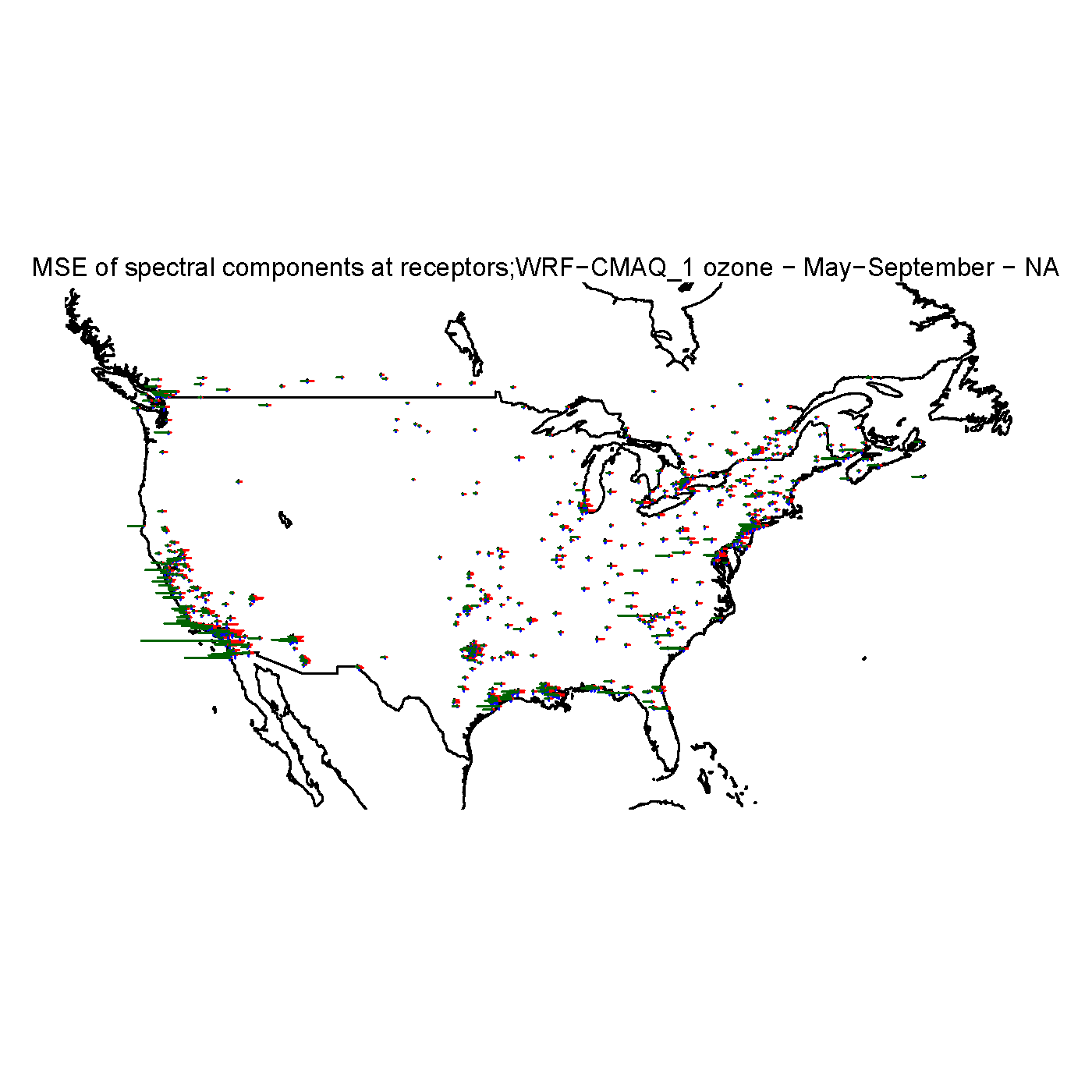 Spring/summer: the error away from the boundary is small and DU dominated.
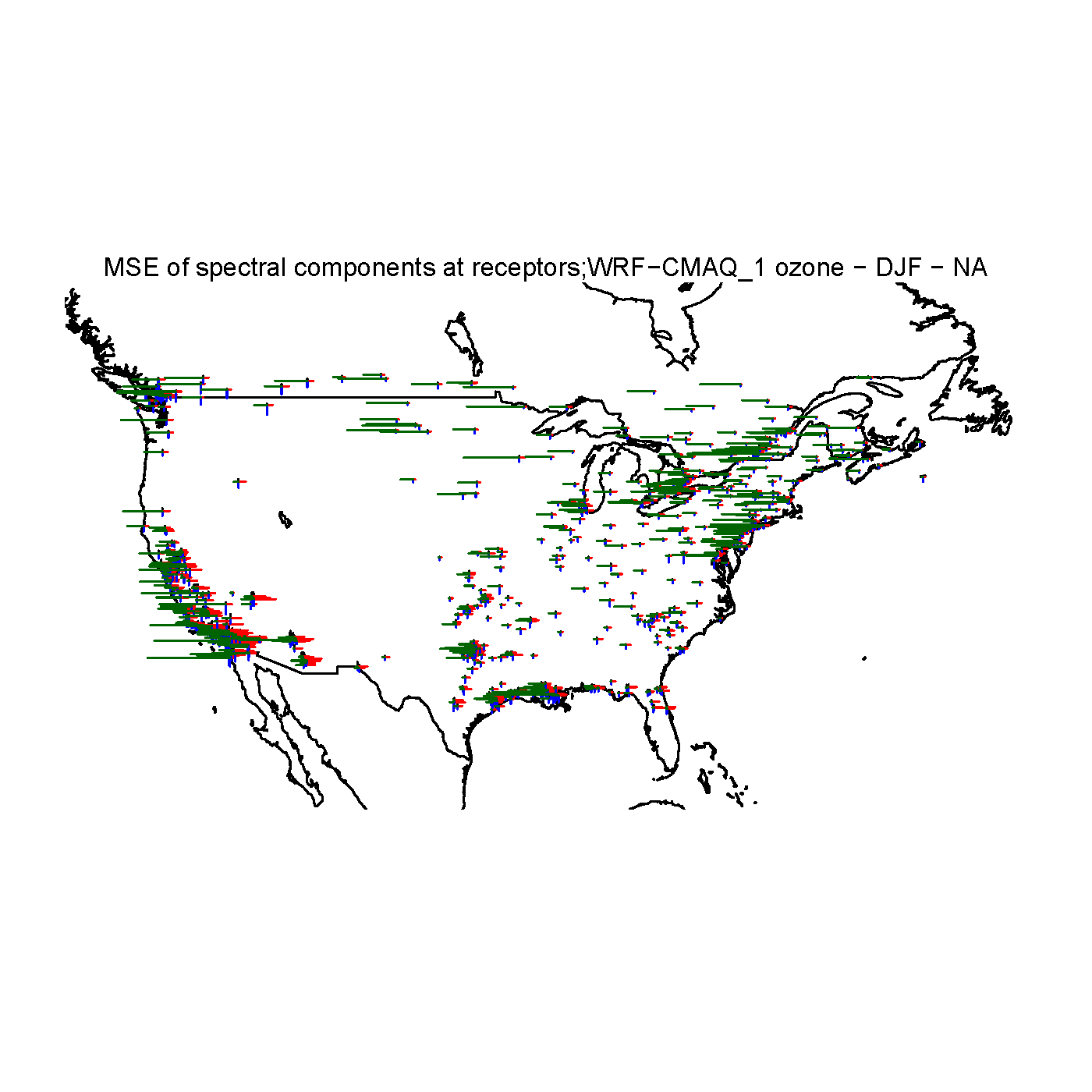 PM10 EU REG 2
ID and DU error small in magnitude and due to unexplained error

The error of the SY component is significant , mostly mMSE and low variability (under-predicted  variance: transport, deposition?)

The bias accounts for most of the error (one model is un-biased). The mMSE part of the LT error is comparable to the that of SY. The LT variance error  is small/negligible.

SY and LT are quite ‘smooth’ thus error due to noise is unlikely. The mMSE error for these two ‘slow’ components underlines at some missing process common to all models?
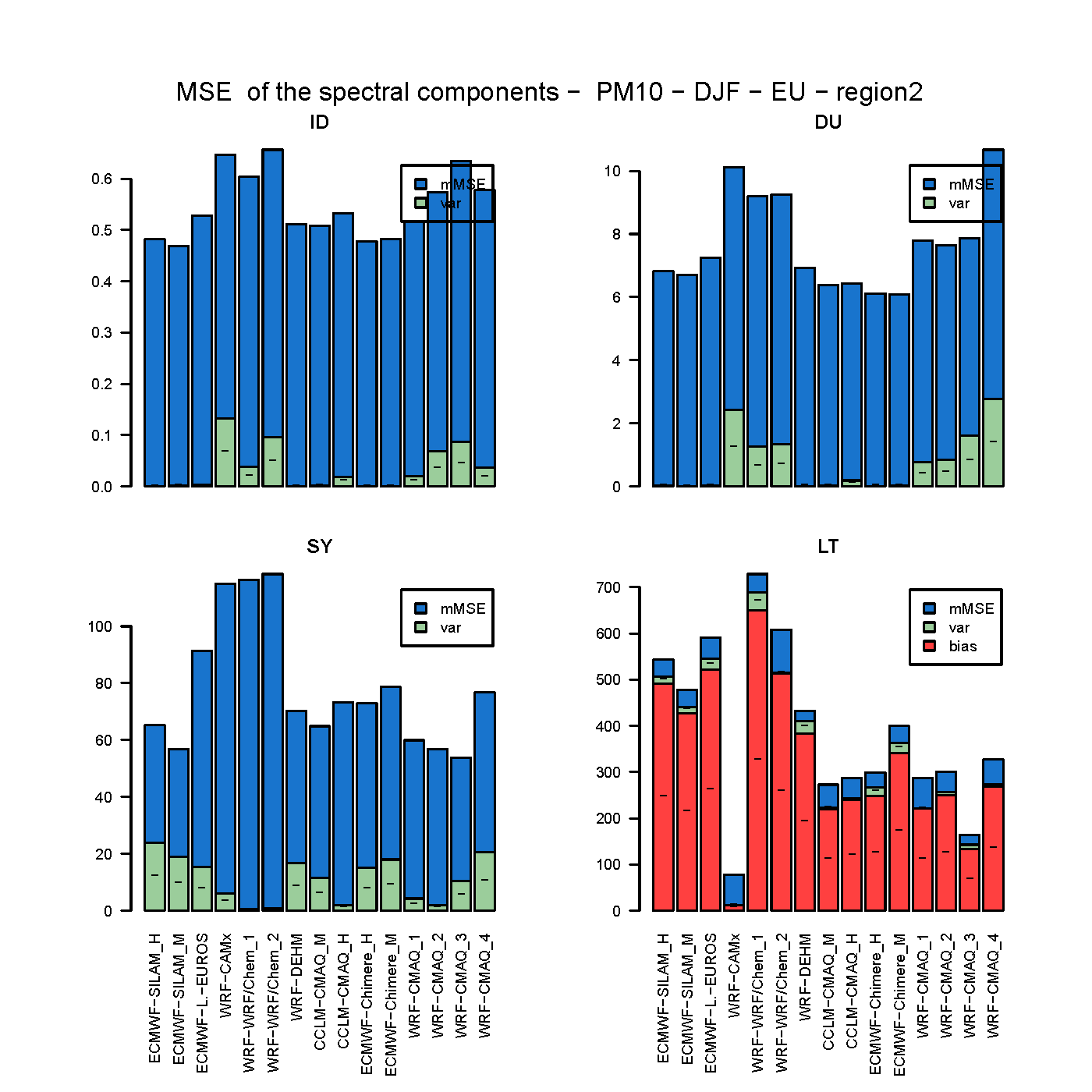 (ug/m3)2
Summary
A new approach to model evaluation is presented
It could be formally defined as a  combination of operational and diagnostic evaluation
The application to the spectral decomposition of mod and obs signal provides a clear identification of the nature of the error, and the components of the signal where it is mainly appearing
The spatial representation allows also to collect indication on the possible sources of the error
Current work is underway ti further decompose the error into process specific components for a clearer identification of the origin
PM10 EU REG 2
§
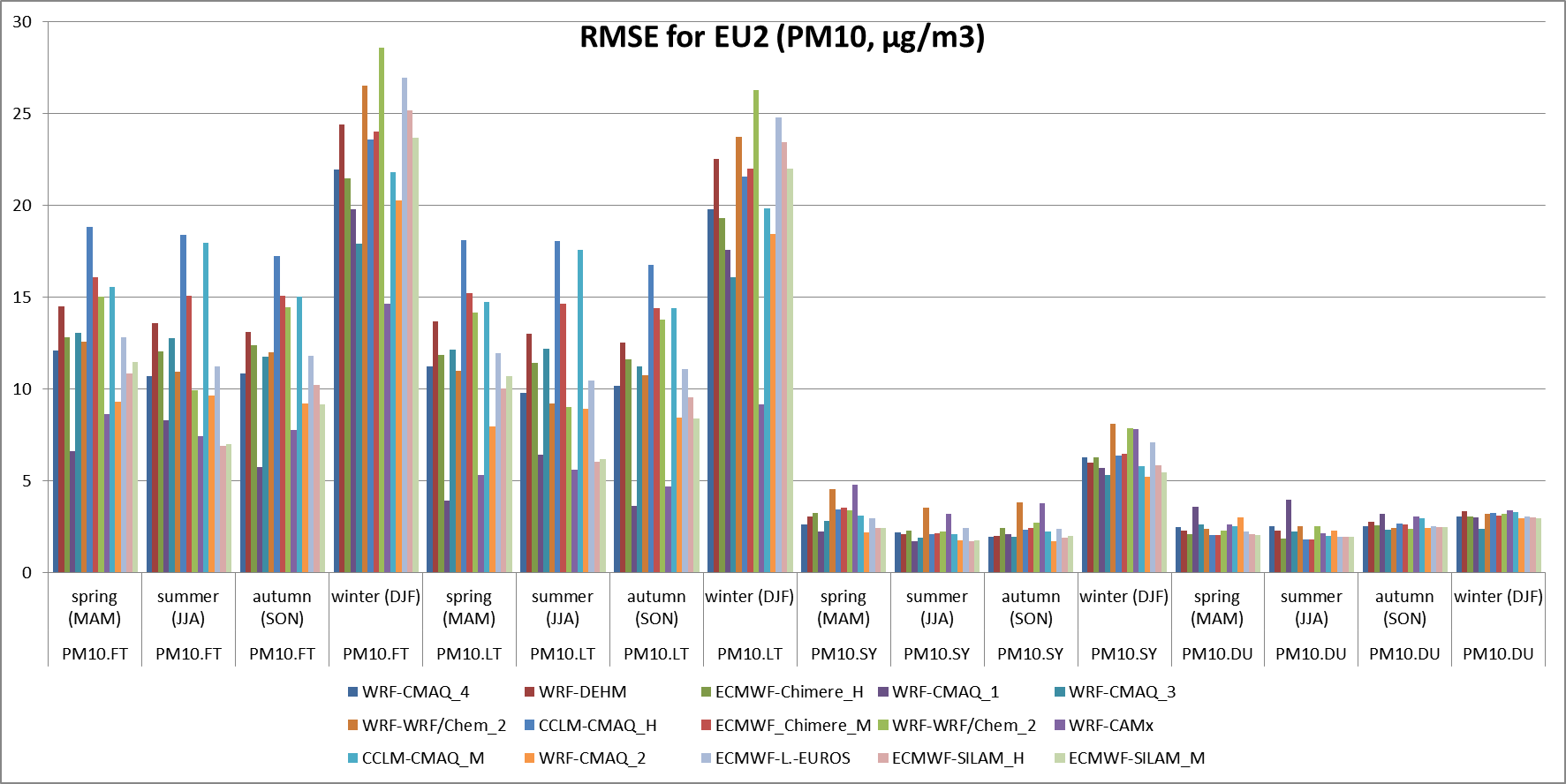 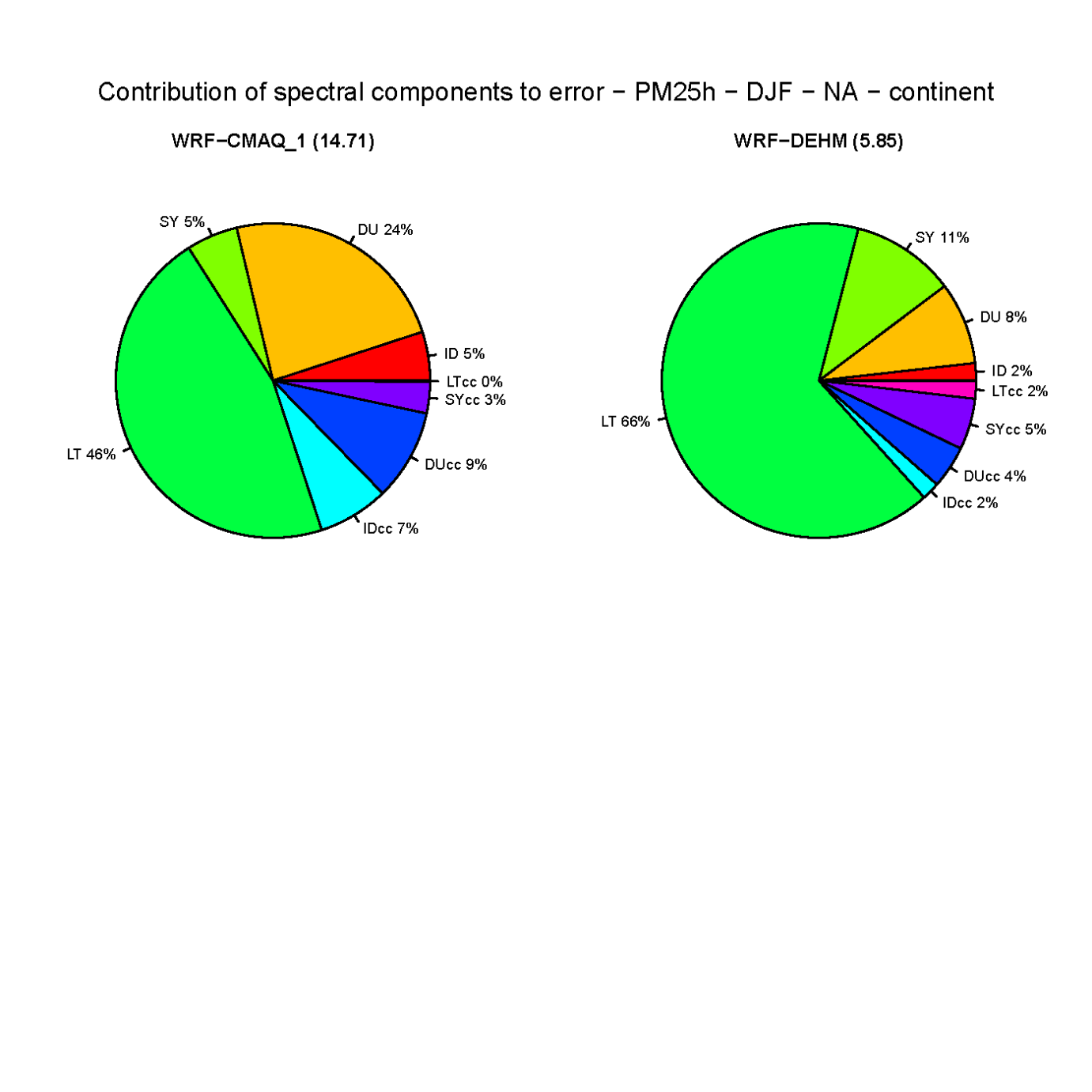 (ug/m3)2
PM2.5 NA all continent
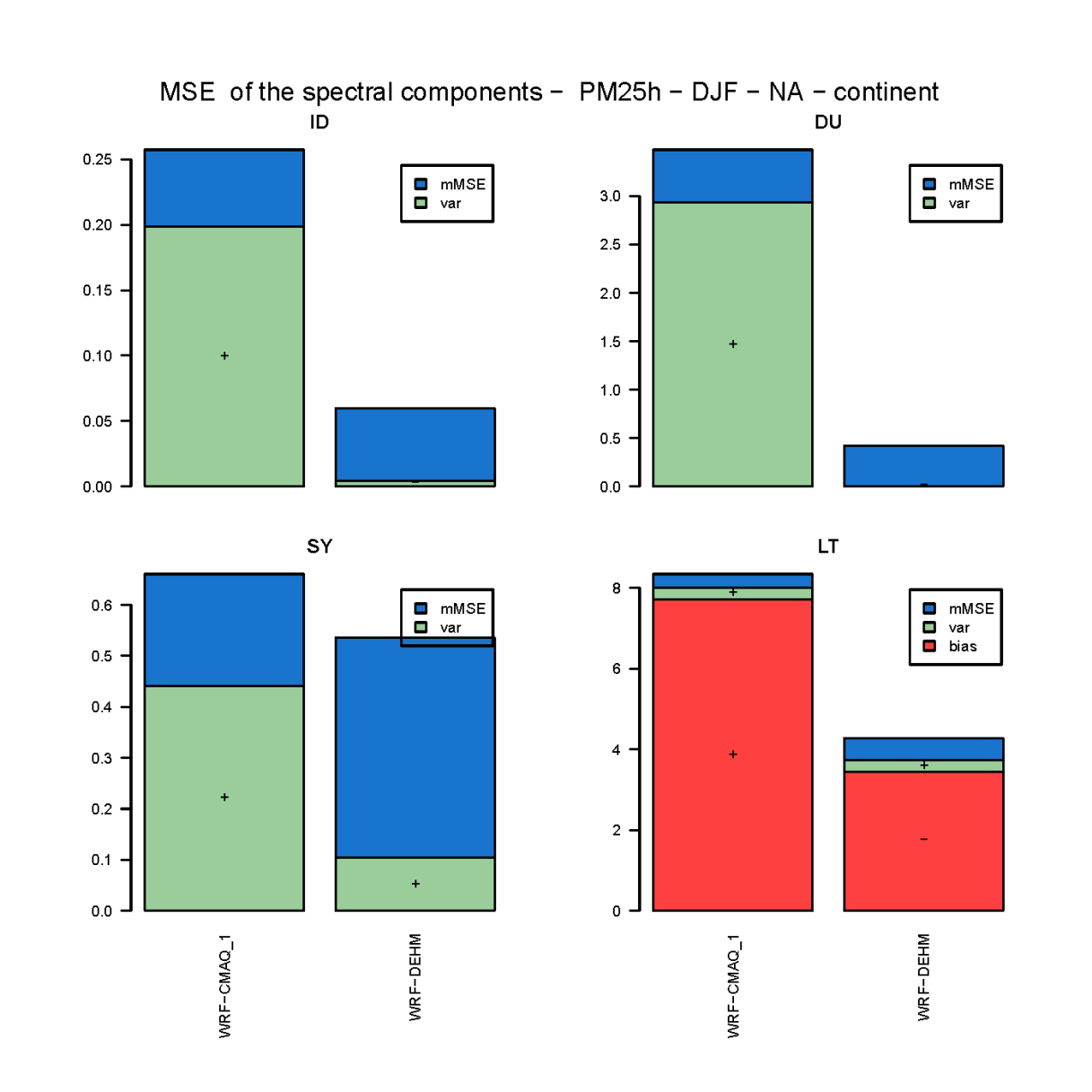 The total error is mostly due to bias (opposite signs for the two models).
The DEHM model has a negligible/null variance error for all components, while the CMAQ model has an excess of variance and of bias
PM2.5 hourly, NA
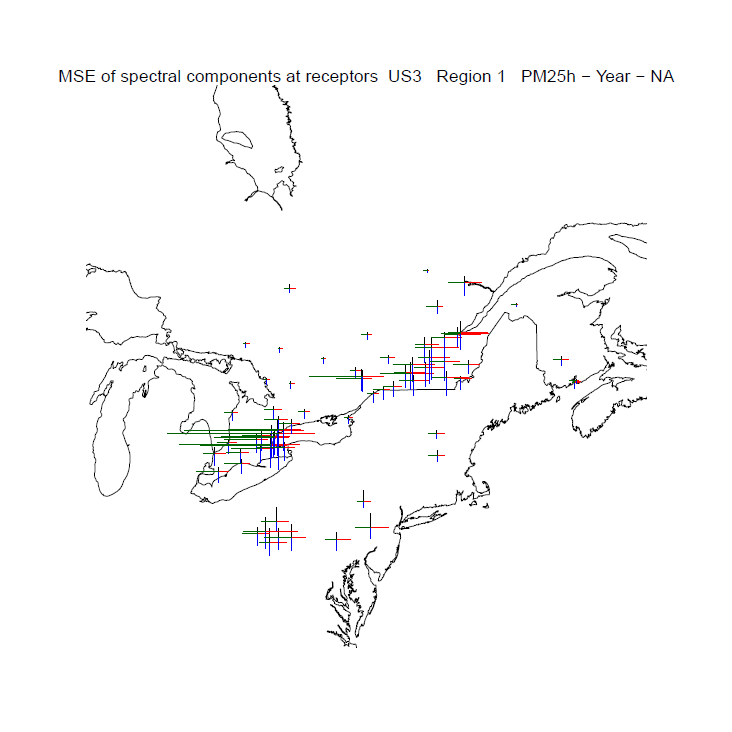 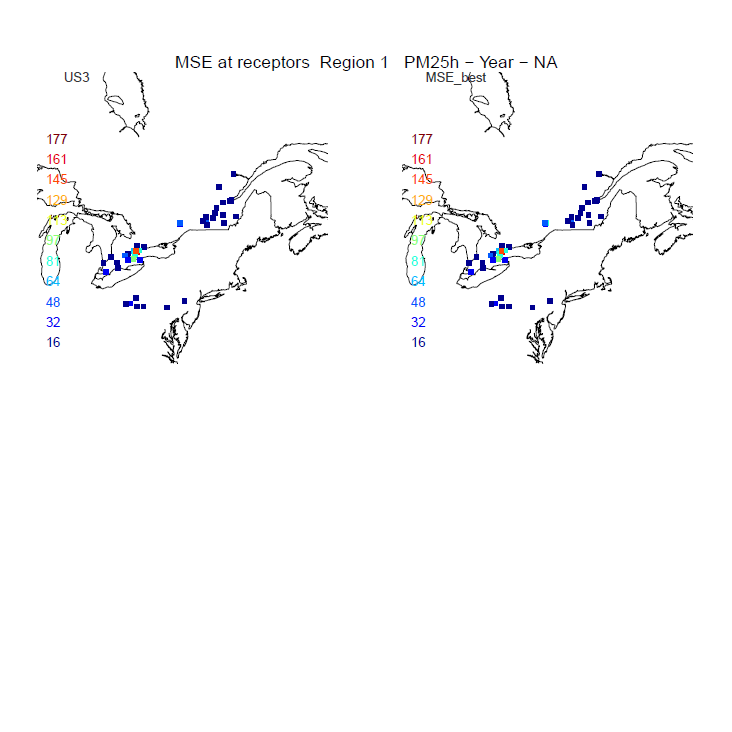 DU-dominated
LT- dominated
Excess of DU variance
Too persistent: removal processes
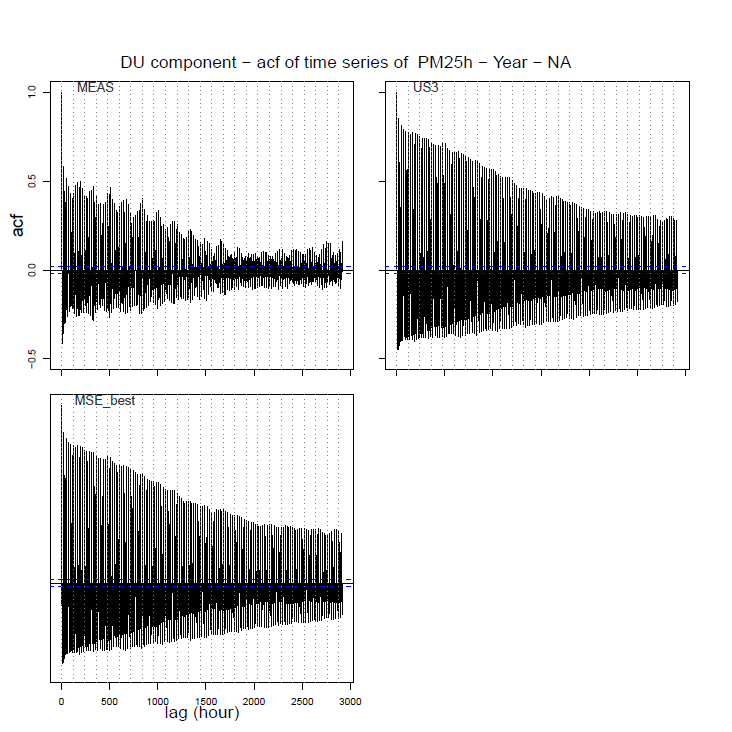 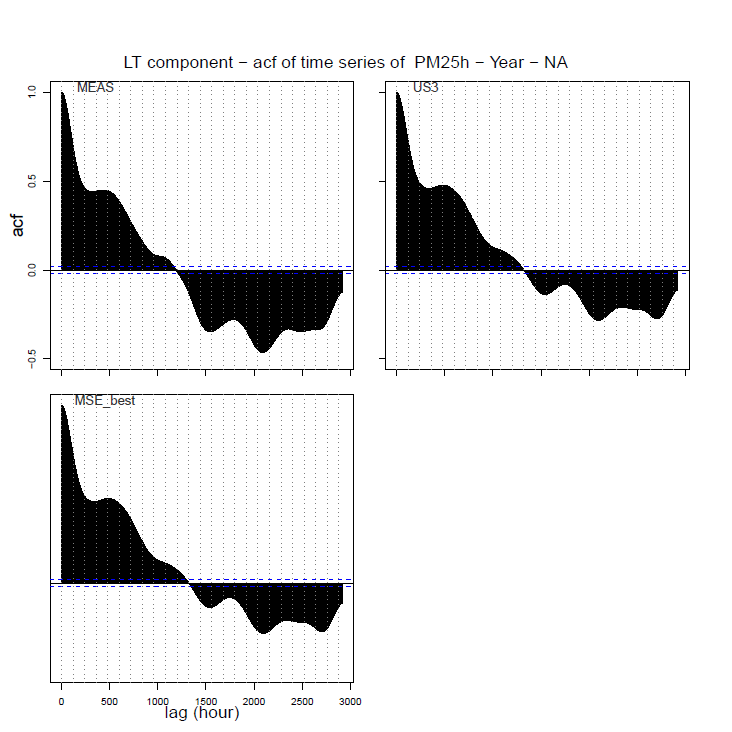 50 days
55 days
0      500     1000               2000              3000
0      500     1000               2000              3000
NO2, EU; receptor analysis
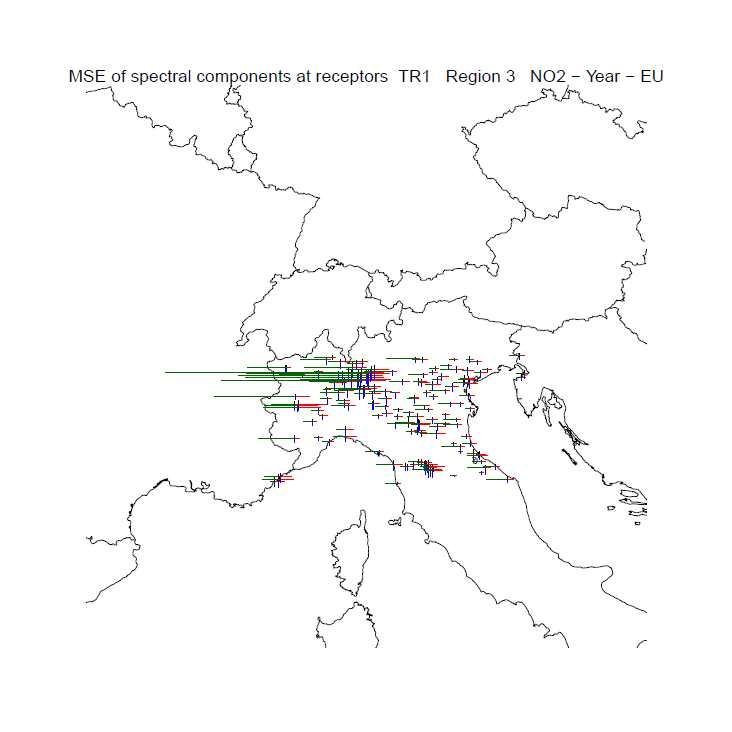 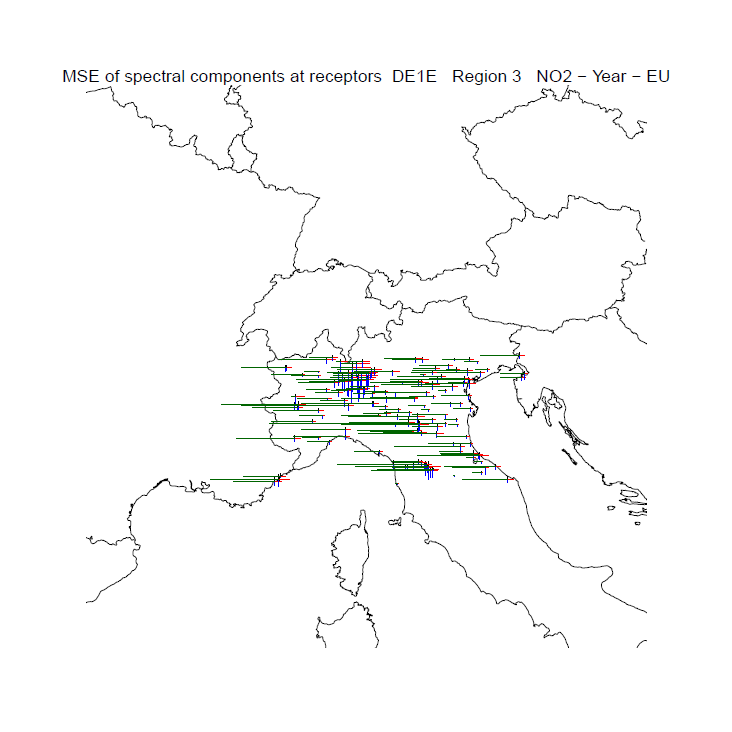 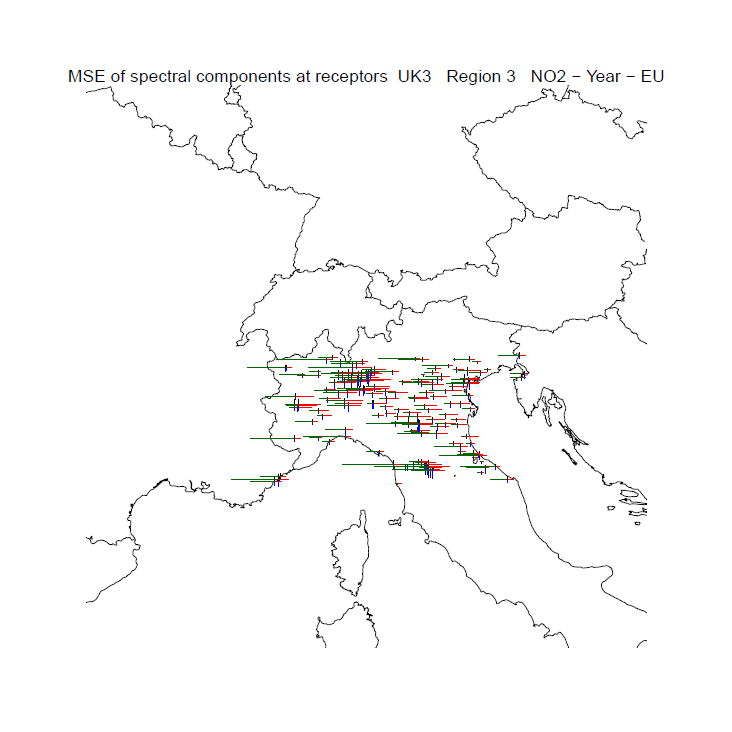 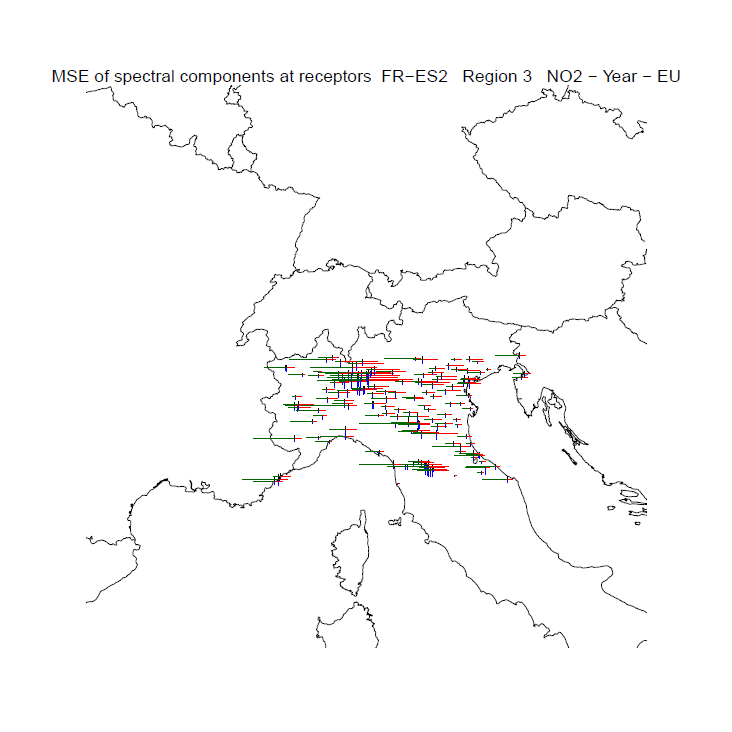 ID
LT
DU
SY
O3, NA; ozonesondes
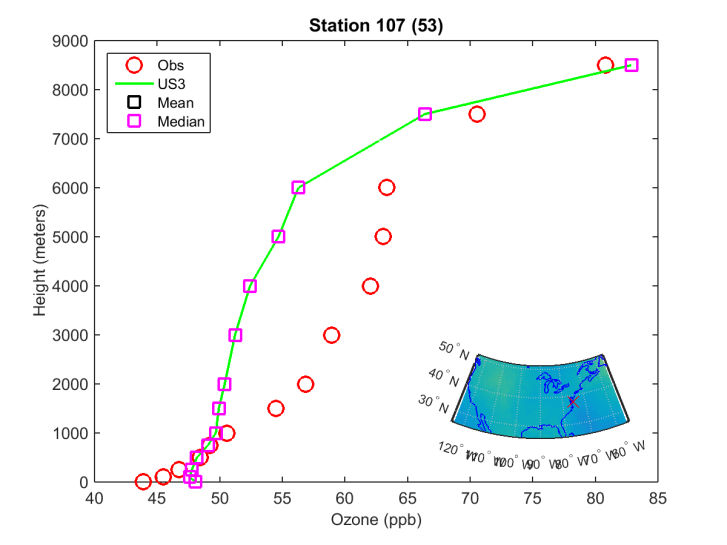 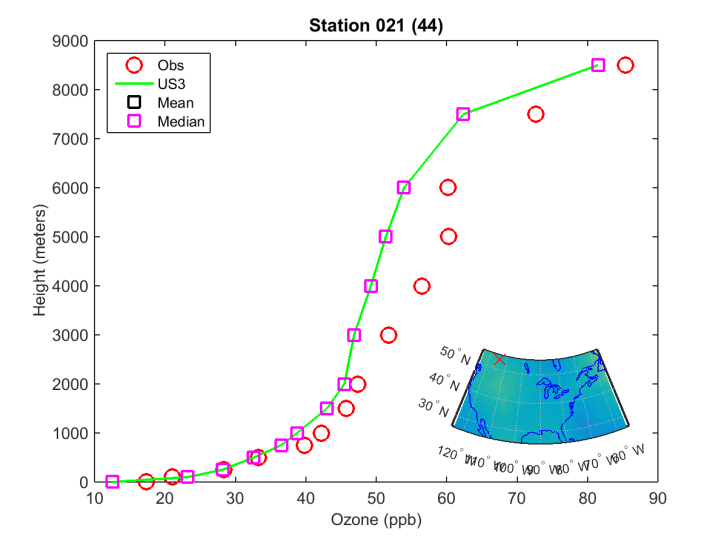 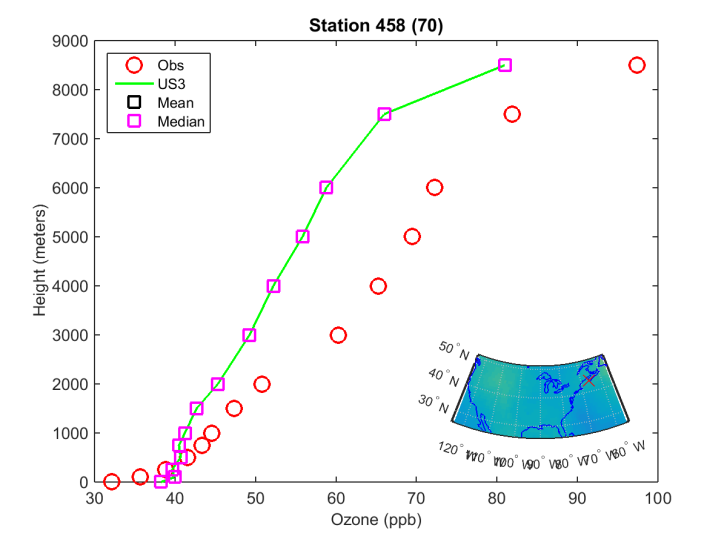 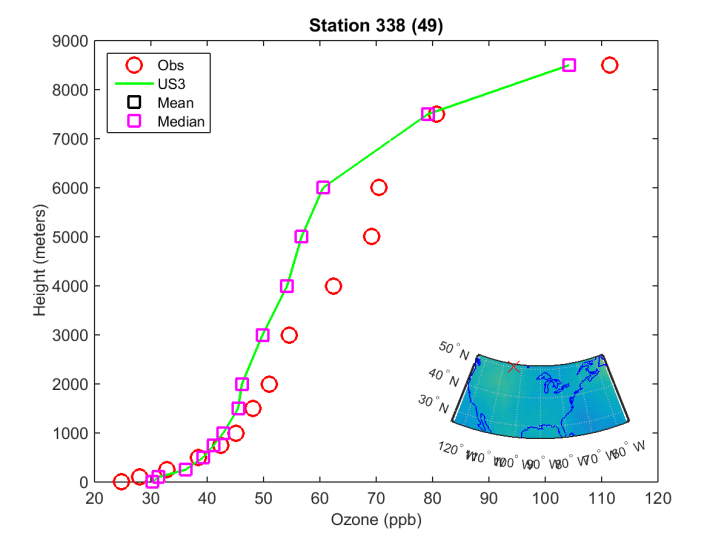 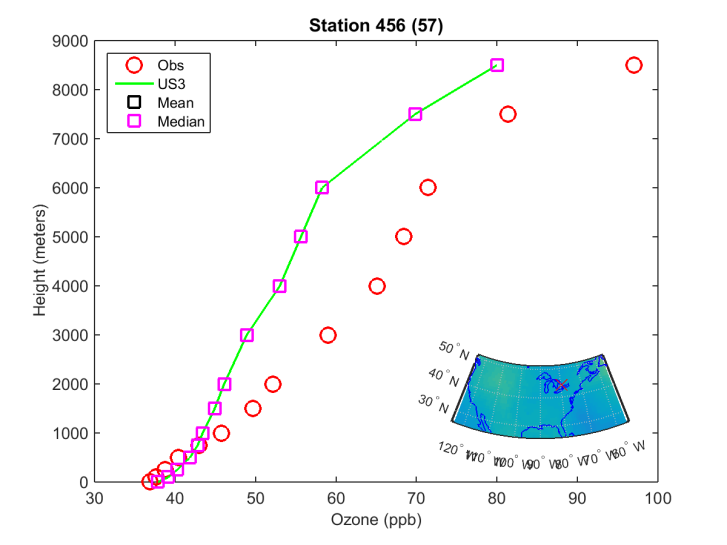 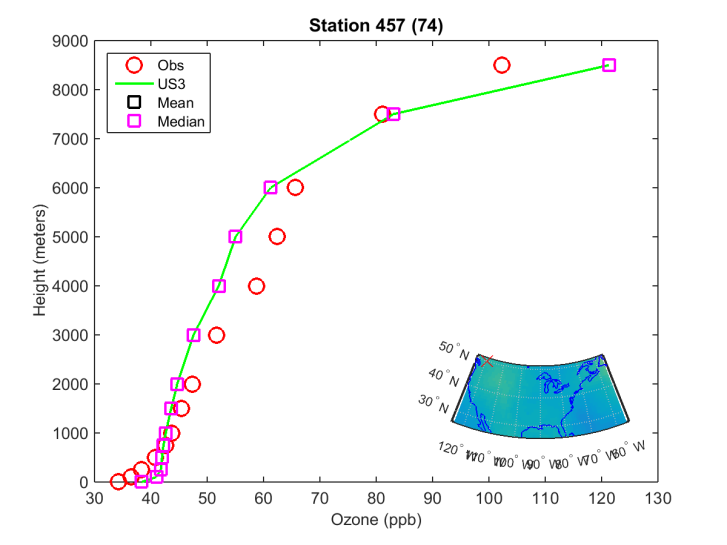 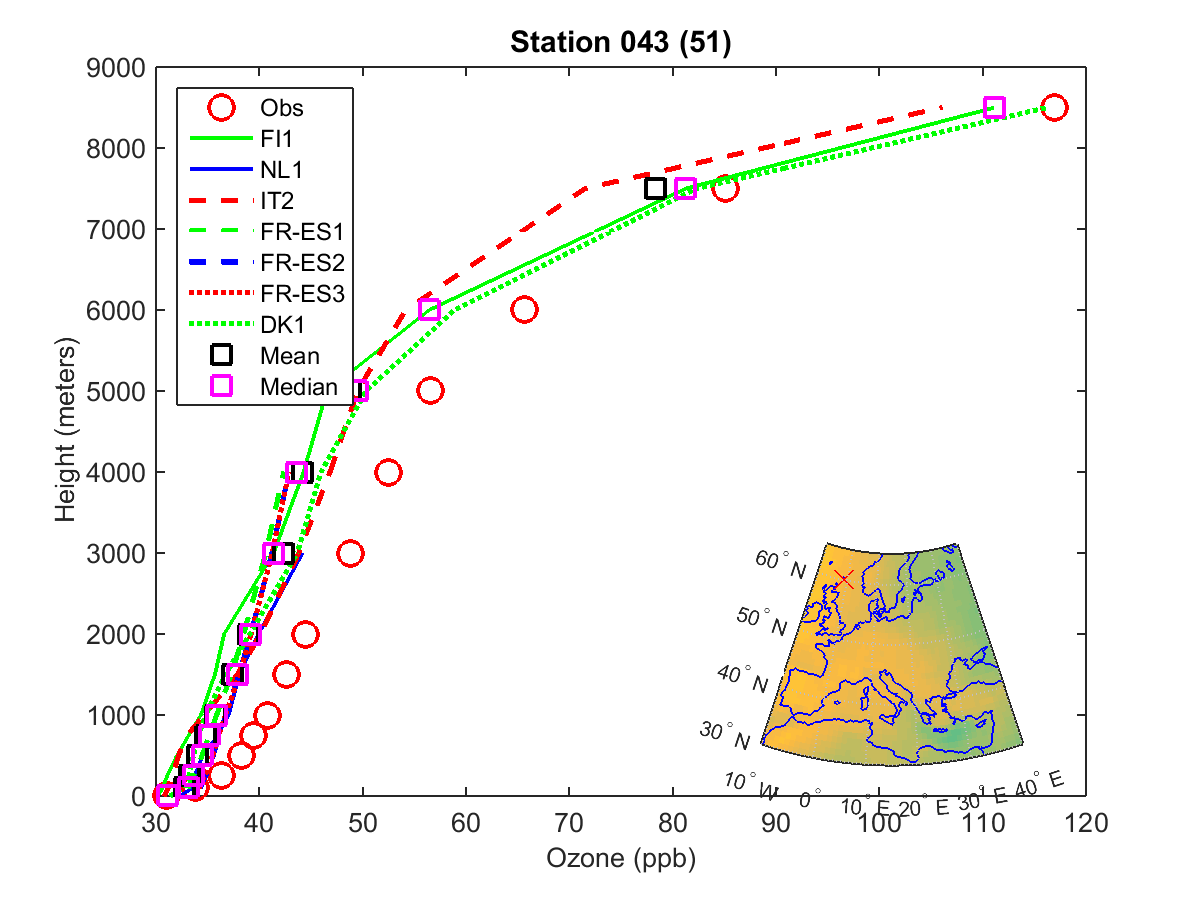 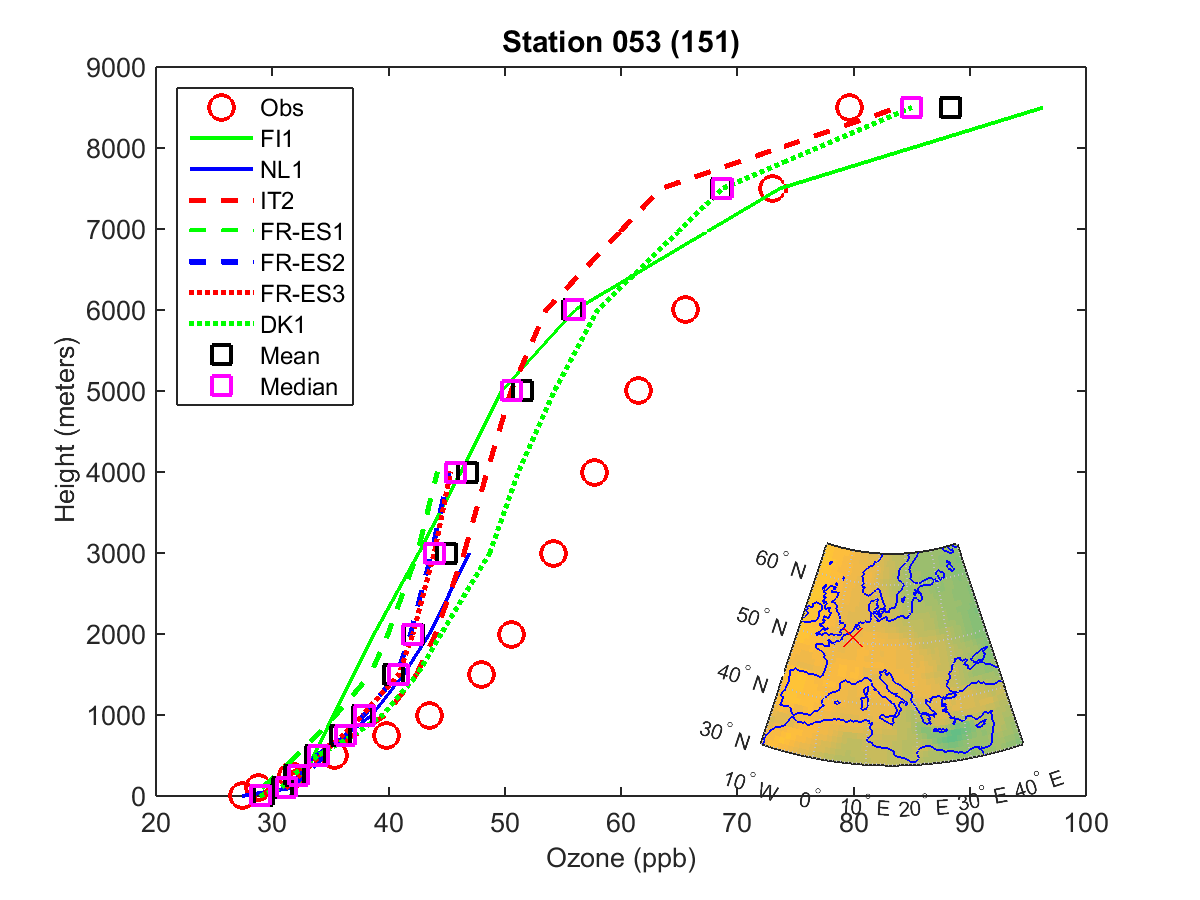 O3, EU; ozonesondes
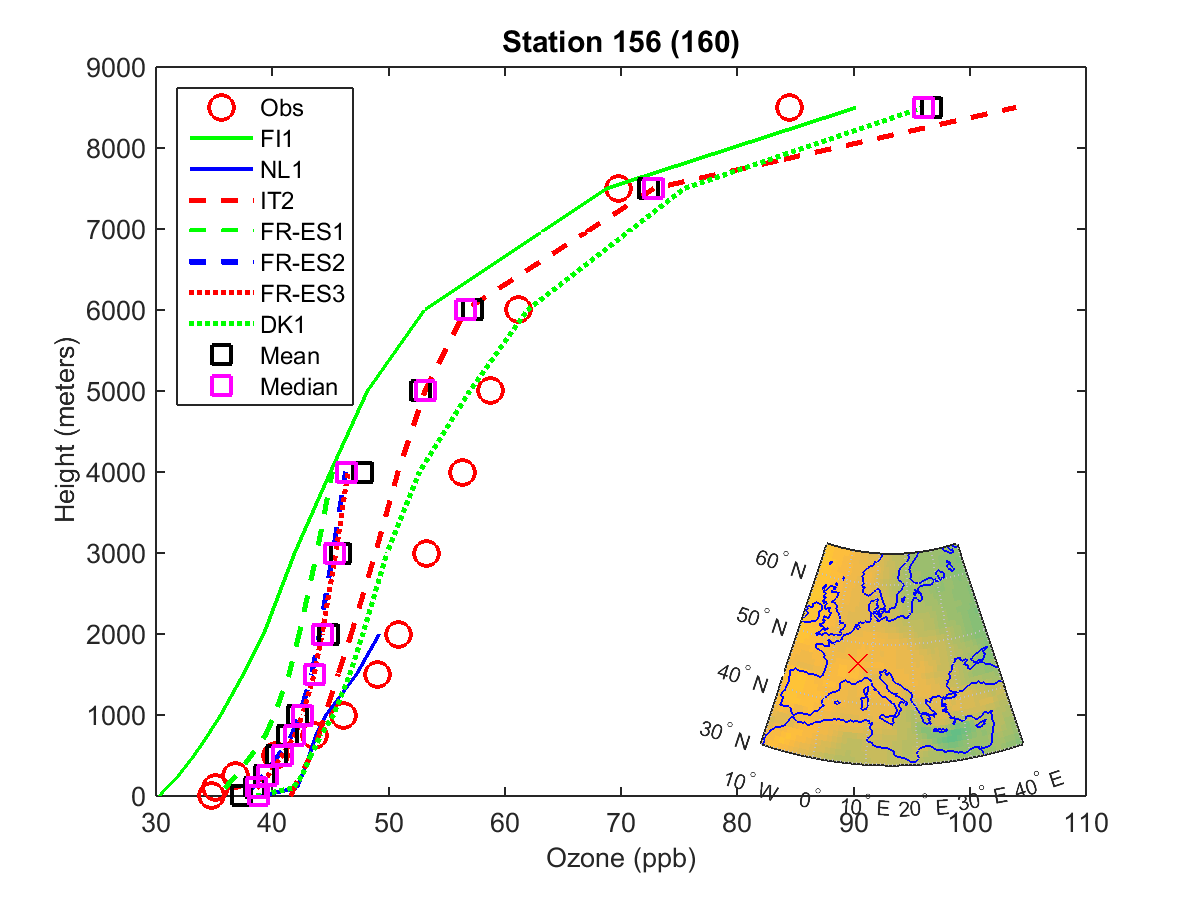 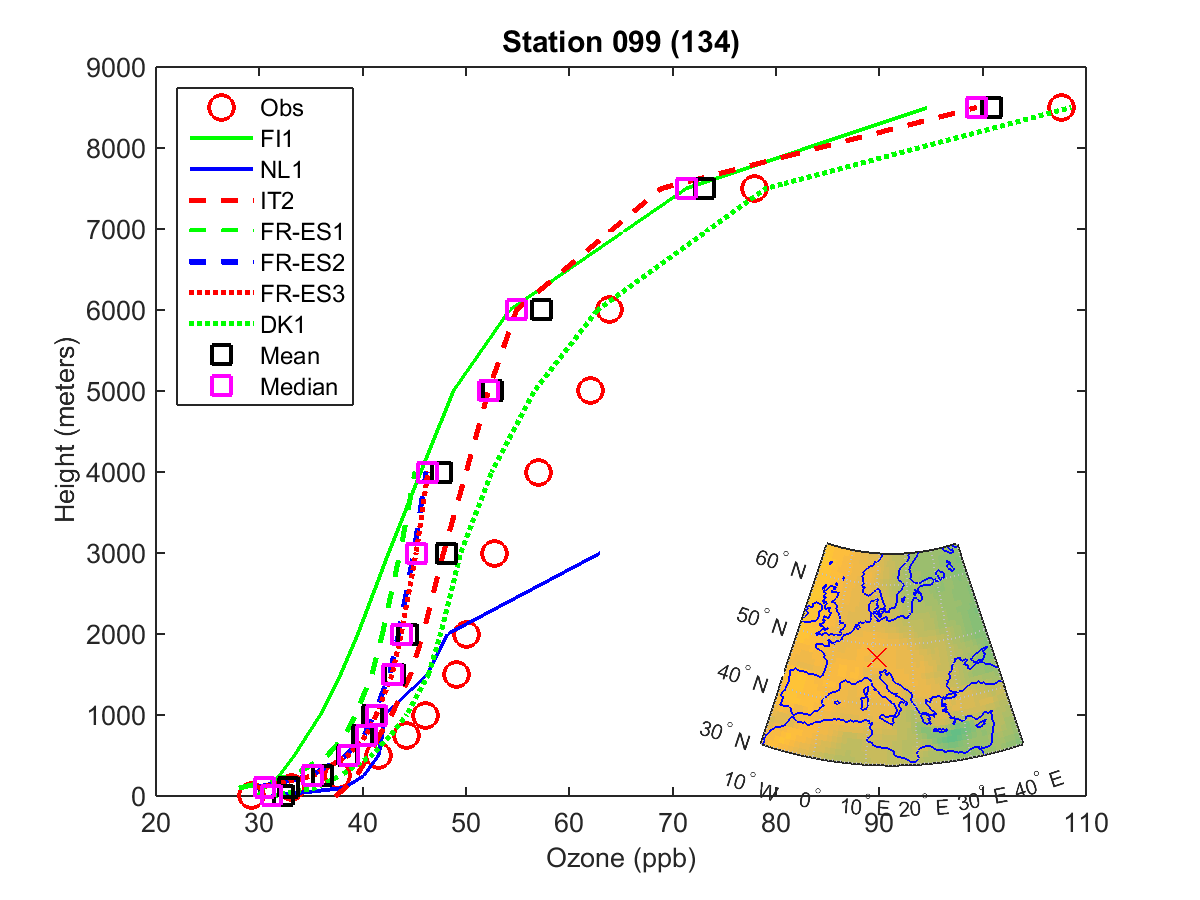 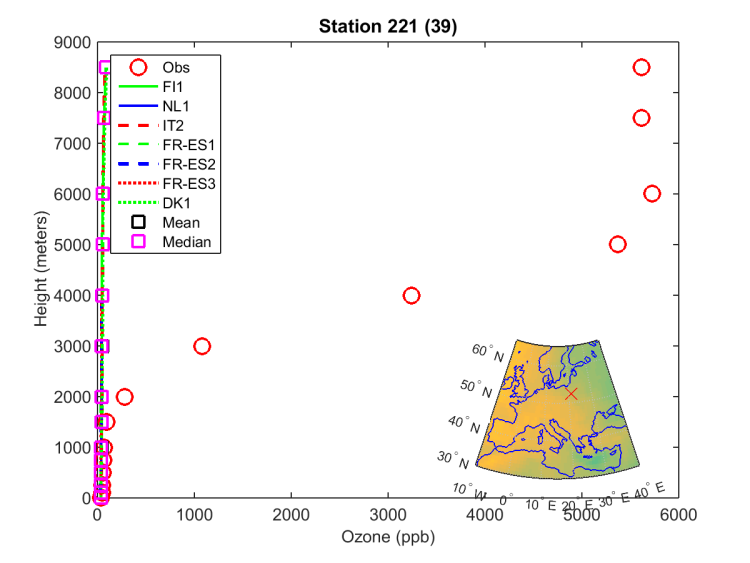 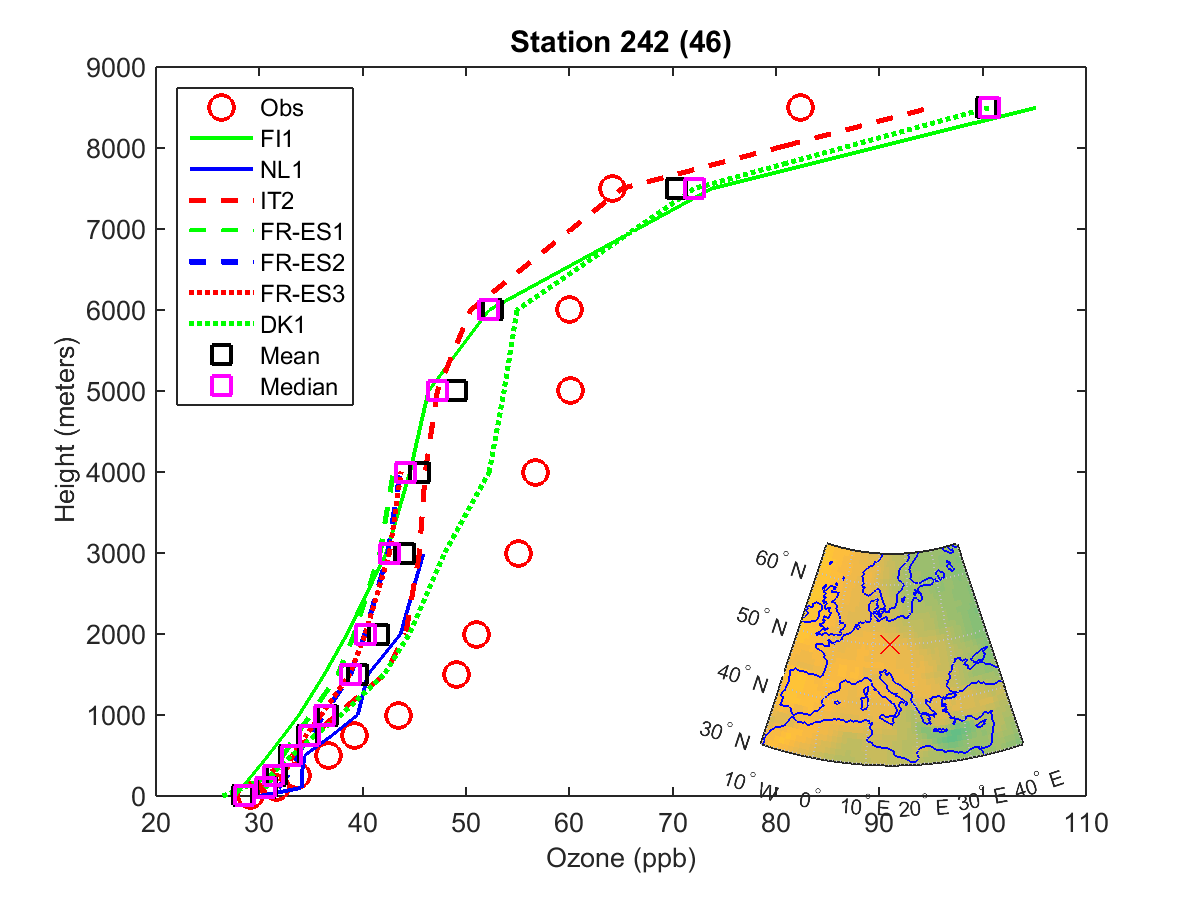 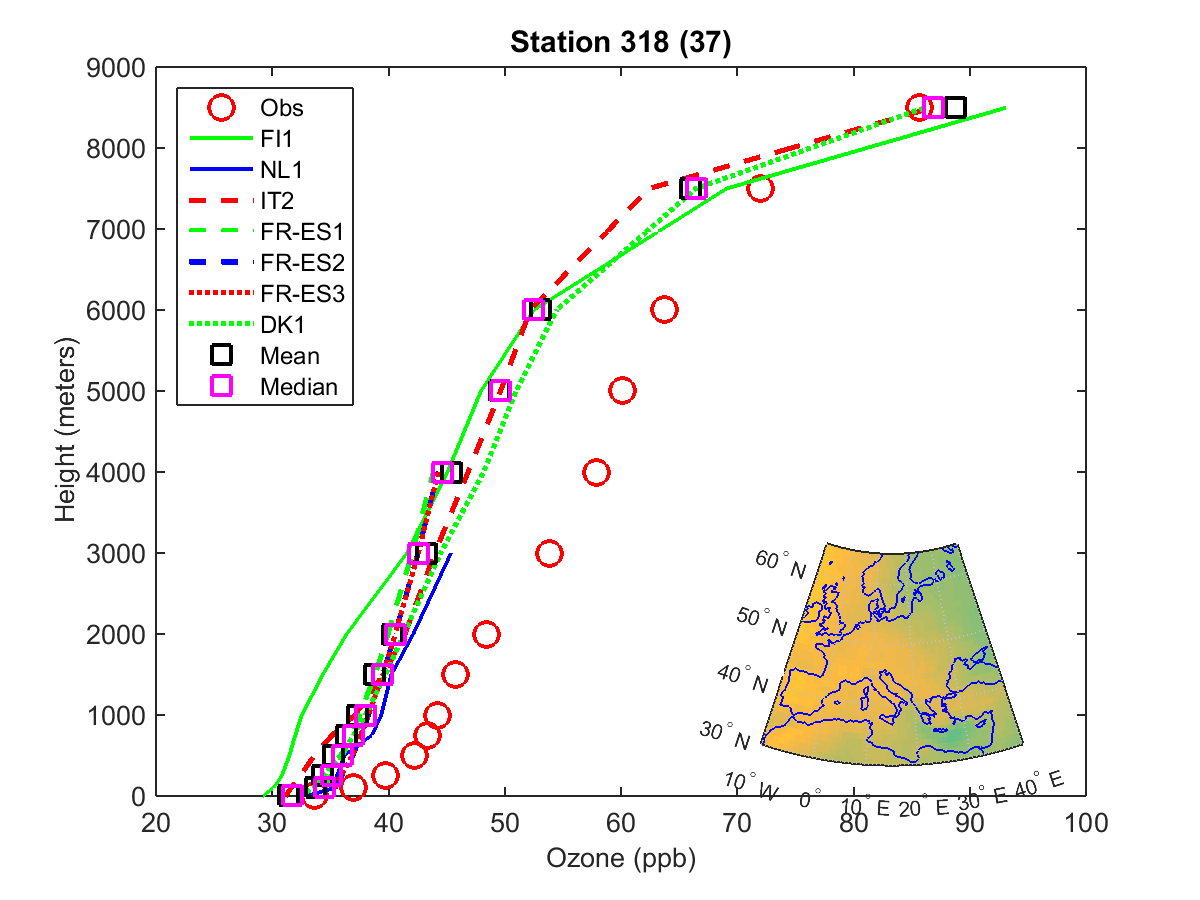 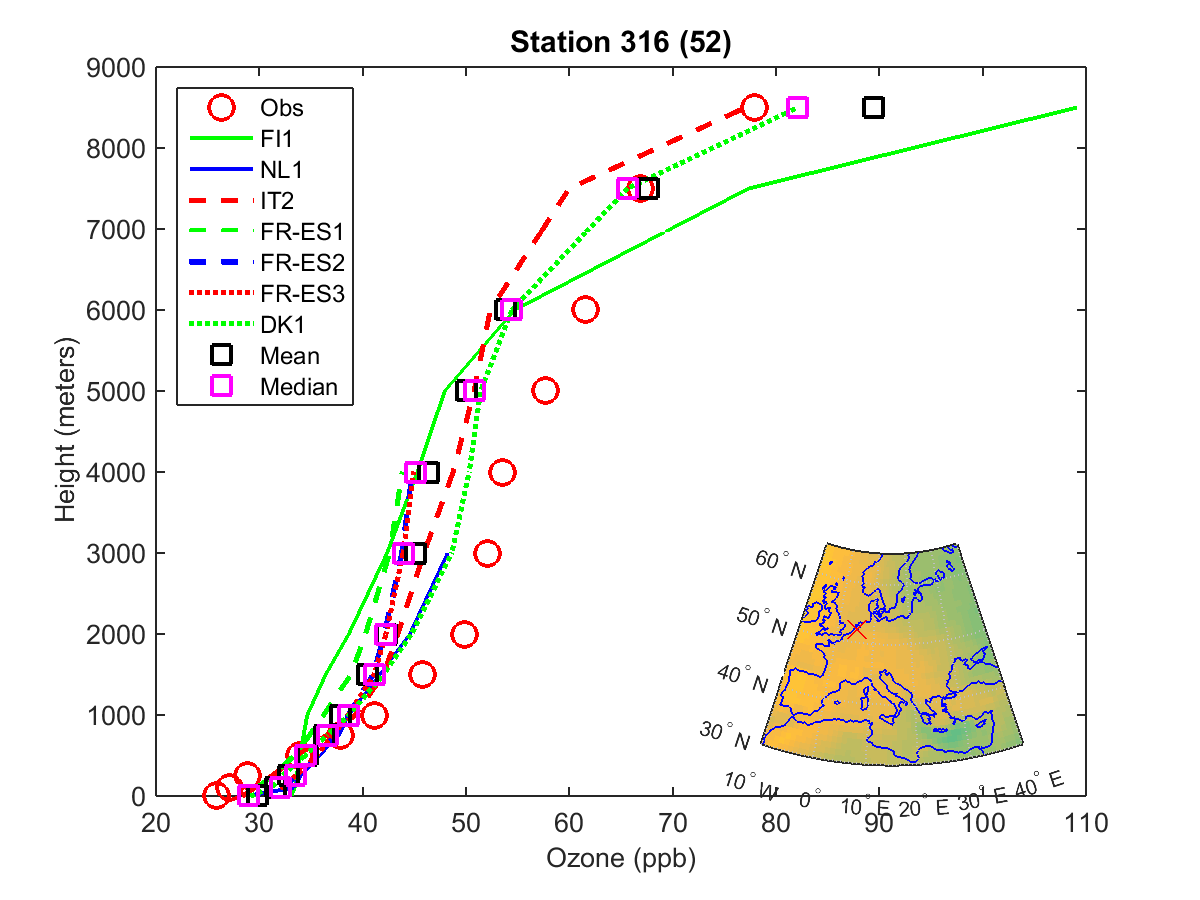 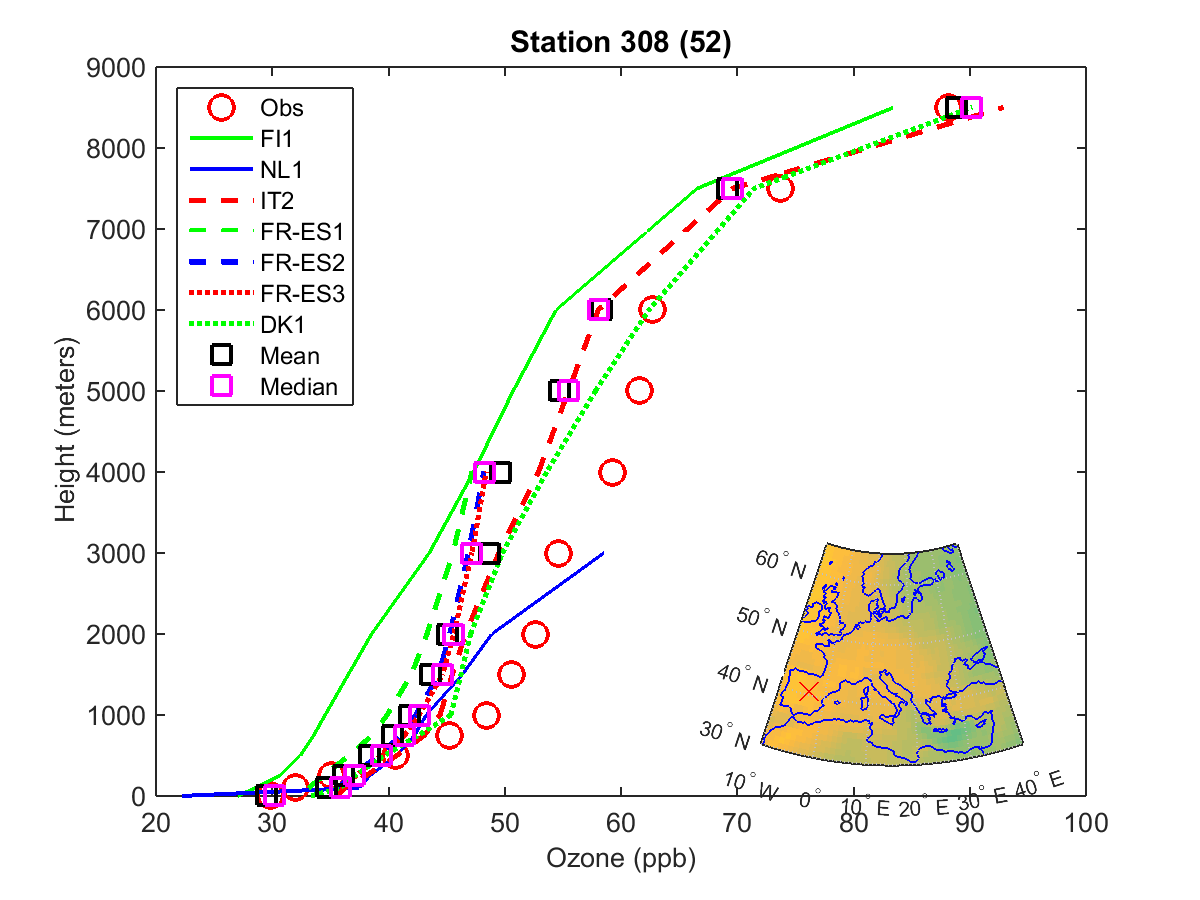